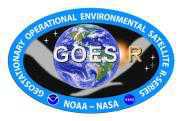 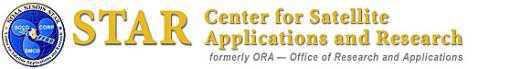 The GOES-R series and the Advanced Baseline Imager (ABI)
Timothy J. Schmit  (tim.j.schmit@noaa.gov)
NOAA/NESDIS/Satellite Applications and Research
  Advanced Satellite Products Branch (ASPB)
Madison, WI
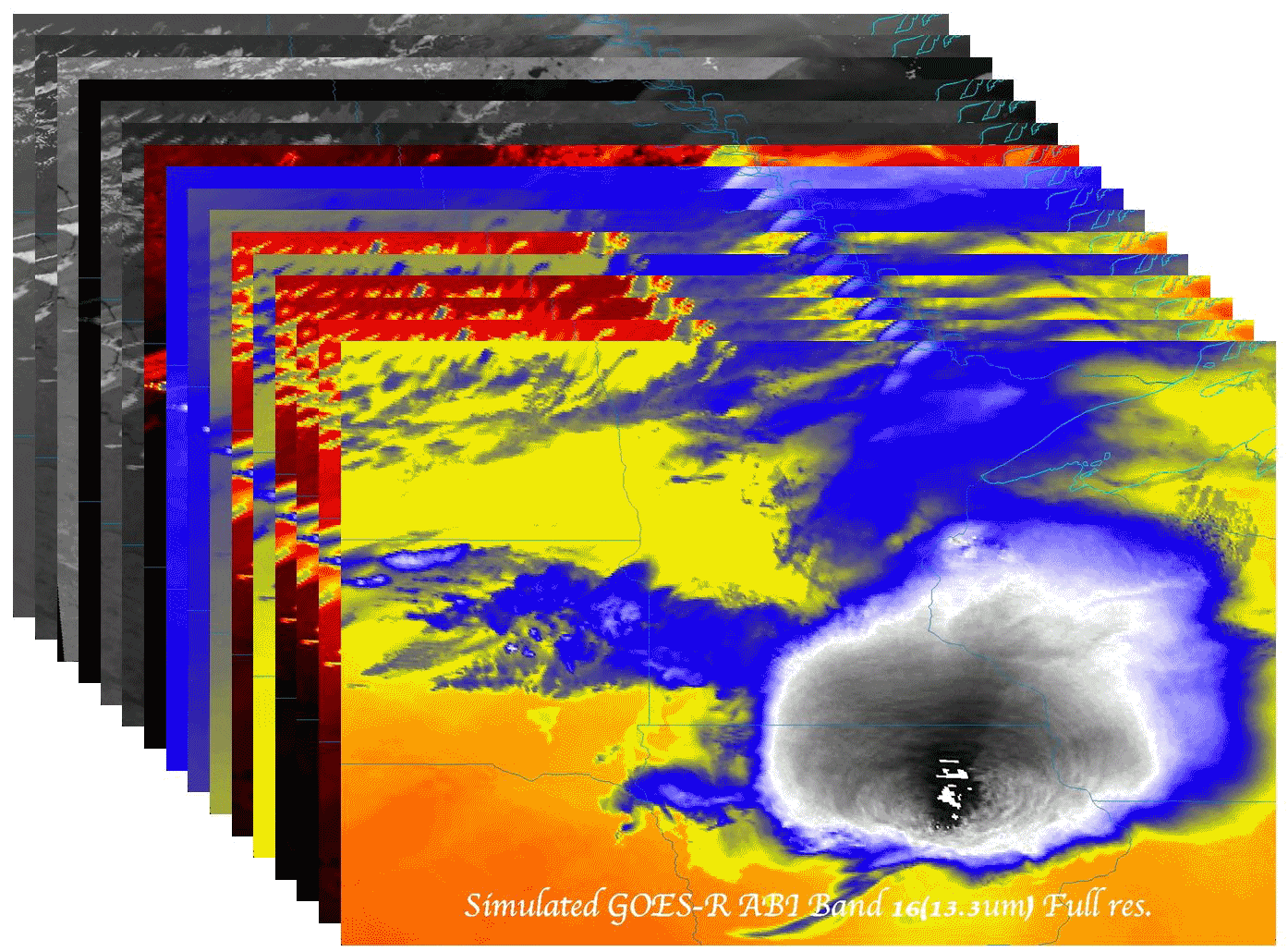 MUG Meeting

Madison, WI

8 May 2012
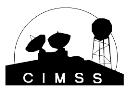 1
UW-Madison
Thanks to…
The GOES-R imagery team (Kaba Bah, Mat Gunshor, Joleen Feltz, etc.). 

William Straka, Jun Li, Scott Bachmeier, Steve Ackerman, Bob Aune, Don Hillger, Paul Menzel, Steve Ackerman, Tony Schreiner, Jason Otkin, Justin Sieglaff, Jim Jung, Elaine Prins, Shobha Kondragunta, Brad Pierce, Joleen Feltz, Wayne Feltz, Jean Phillips, Gary Wade, Don Hillger, Jinlong Li, Jing Zheng, Allen Huang, Bob Rabin, the SSEC data center, Mike Pavolonis, Jaime Daniels, ASPB, STAR, NESDIS, NSSL, MUG, Steve Weygandt, Haidao Lee, Mark DeMaria, and many others!

GOES-R Program Office (Steve Goodman, Jim Gurka, etc.), NASA, ITT Industries, other industry partners, etc.

You.
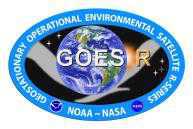 2
Outline
ABI (Advanced Baseline Imager)
Temporal
Spatial
Spectral
Products
Summary
More information
Questions
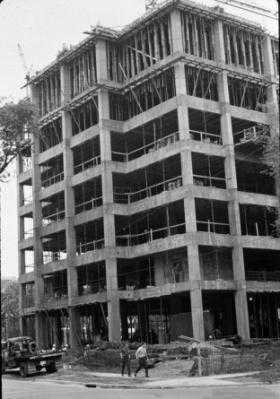 3
Outline
ABI (Advanced Baseline Imager)
Temporal
Spatial
Spectral
Products
Summary
More information
Questions
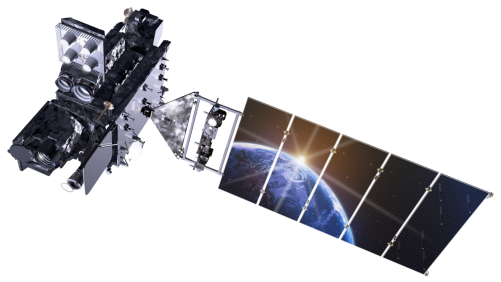 Lockheed Martin
4
GOES-R Overview
Advanced Baseline Imager (ABI) 

No dedicated Sounder

Geostationary Lightning Mapper (GLM)

Space Weather
Space Environmental In-Situ Suite (SEISS)
Solar Ultra Violet Imager (SUVI)
Extreme Ultra Violet/X-Ray Irradiance Sensor (EXIS)
Magnetometer

Communications
GOES Rebroadcast (GRB)
Low Rate Information Transmissions (LRIT)
Emergency Managers Weather Information Network (EMWIN)
Search and Rescue (SAR)
Data Collection System (DCS)
5
[Speaker Notes: Advanced Baseline Imager (ABI)			Earth-viewing
Geostationary Lightning Mapper (GLM)	Earth-viewing
Solar Ultra-Violet Imager (SUVI)			Sun-viewing
EUVS and XRS Irradiance Sensors (EXIS)	Sun-viewing
Space Environment In-Situ Suite (SEISS)	Space-viewing
Magnetometer (MAG)				Space-viewing]
Decadal lightning data
GOES- East, West coverage
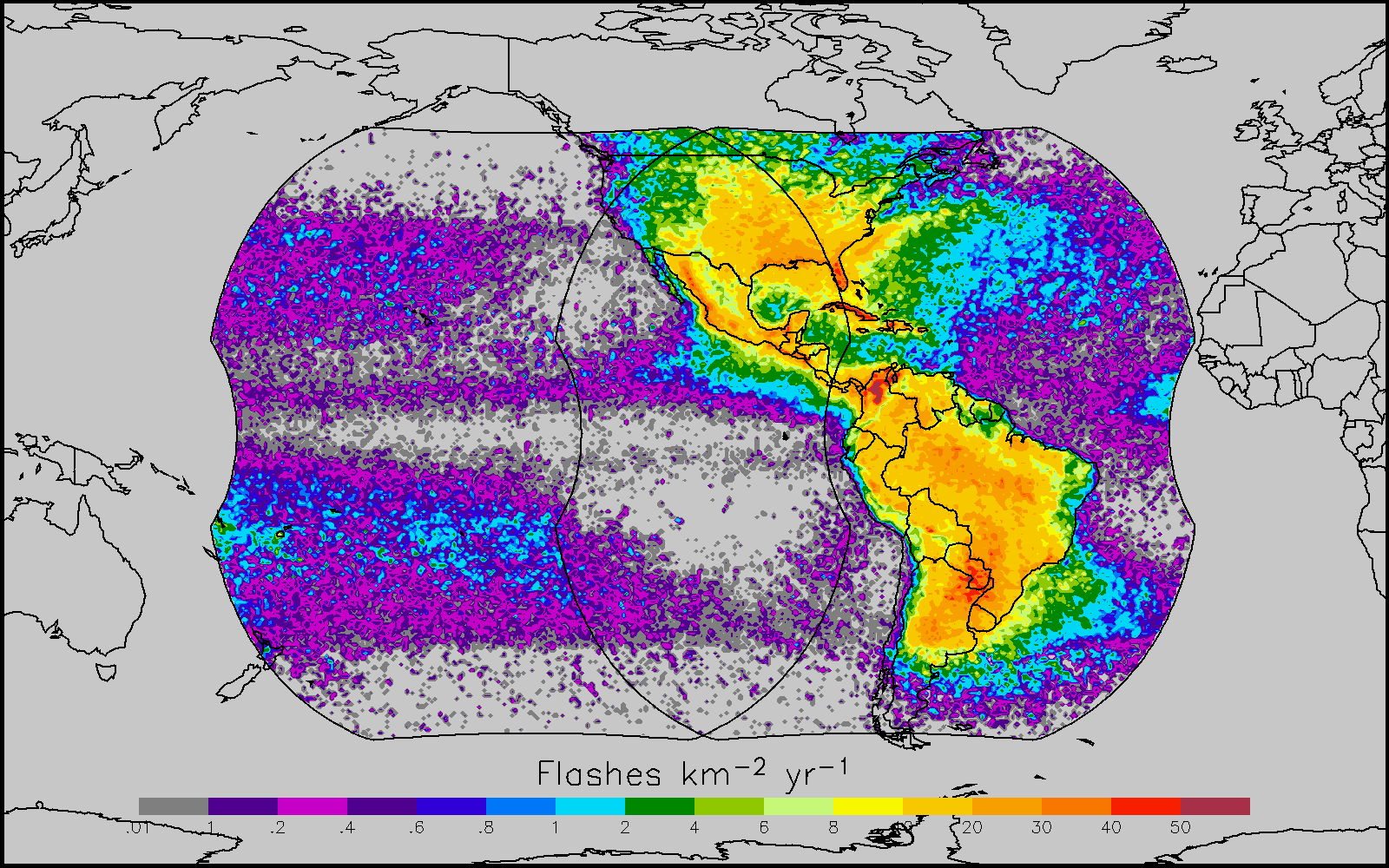 6
Steve Goodman
GOES-S (East?): Operational 2020
The Advanced Baseline Imager:
ABI				Current

Spectral Coverage				
							16 bands		5 bands

Spatial resolution 	
	0.64 mm Visible 			0.5 km 			Approx. 1 km
	Other Visible/near-IR	1.0 km			n/a
	Bands (>2 mm)			2 km			Approx. 4 km

Spatial coverage	
	Full disk					4 per hour		Scheduled (3 hrly)
	CONUS        			12 per hour		~4 per hour
	Mesoscale				Every 30 sec	n/a

Visible (reflective bands) 	
	On-orbit calibration		Yes				No
8
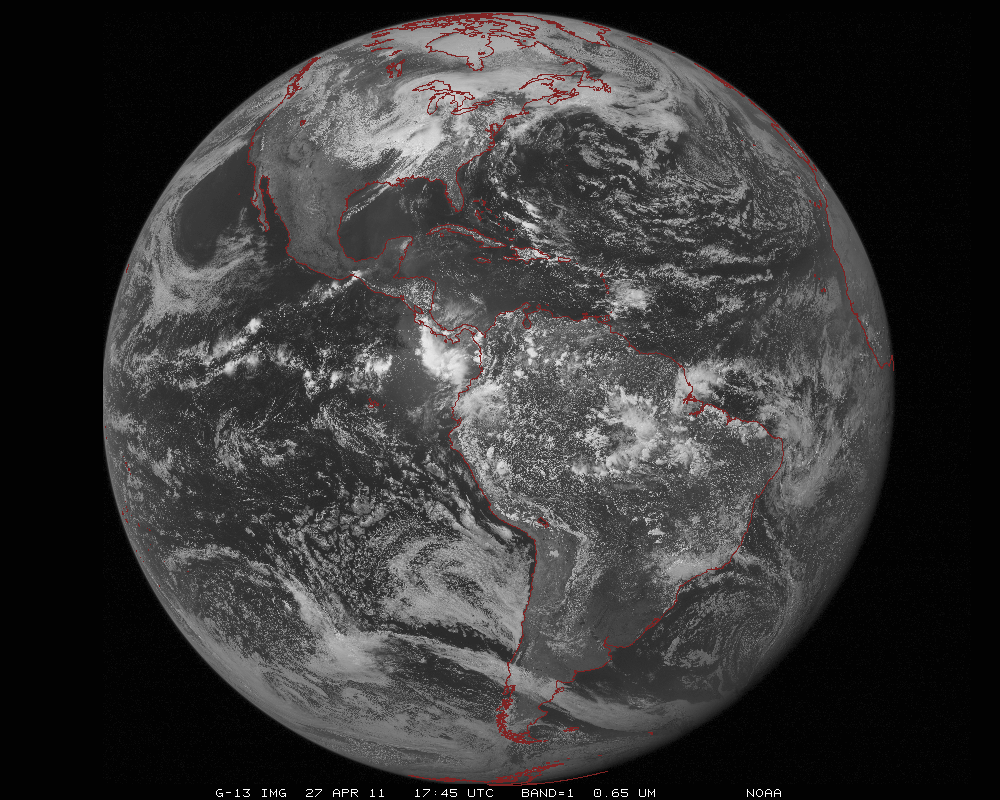 ABI scans about 5 times faster
than the current GOES imager
There are two anticipated scan modes for the ABI:
- Full disk images every 15 minutes + 5 min CONUS images + mesoscale. 
 or - Full disk every 5 minutes.
9
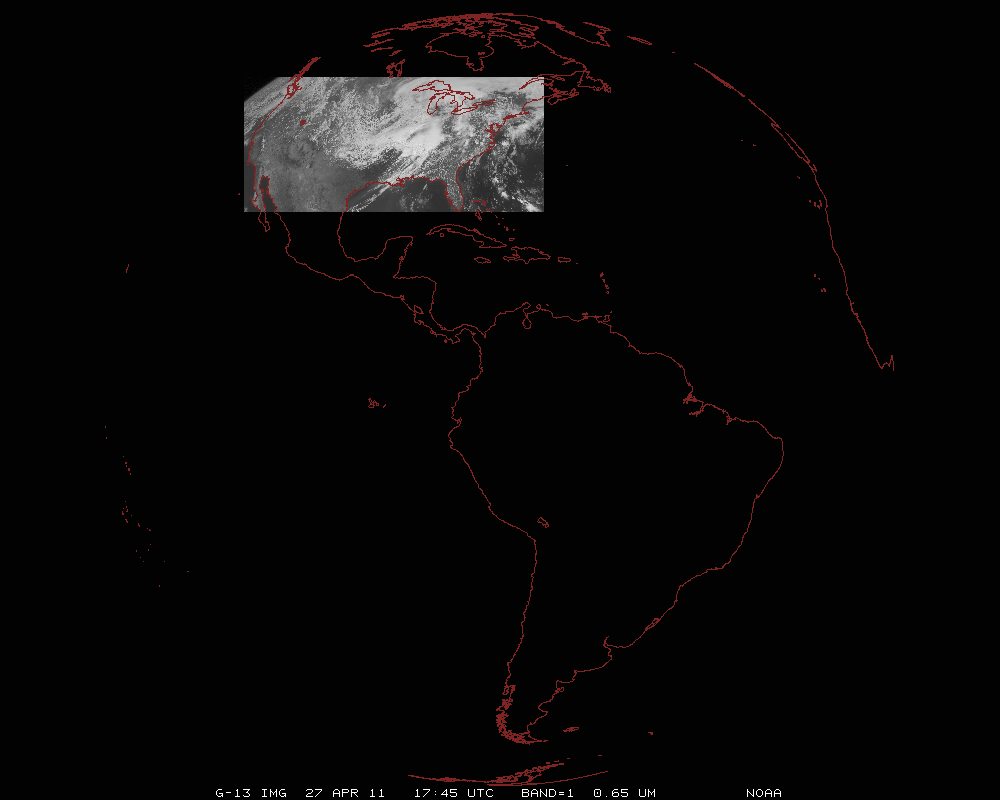 ABI can offer Continental US images every 5 minutes for routine monitoring of a wide range of events (storms, dust, clouds, fires, winds, etc).
This is every 15 or 30 minutes with the current GOES in routine mode.
10
[Speaker Notes: Approx. size of CONUS]
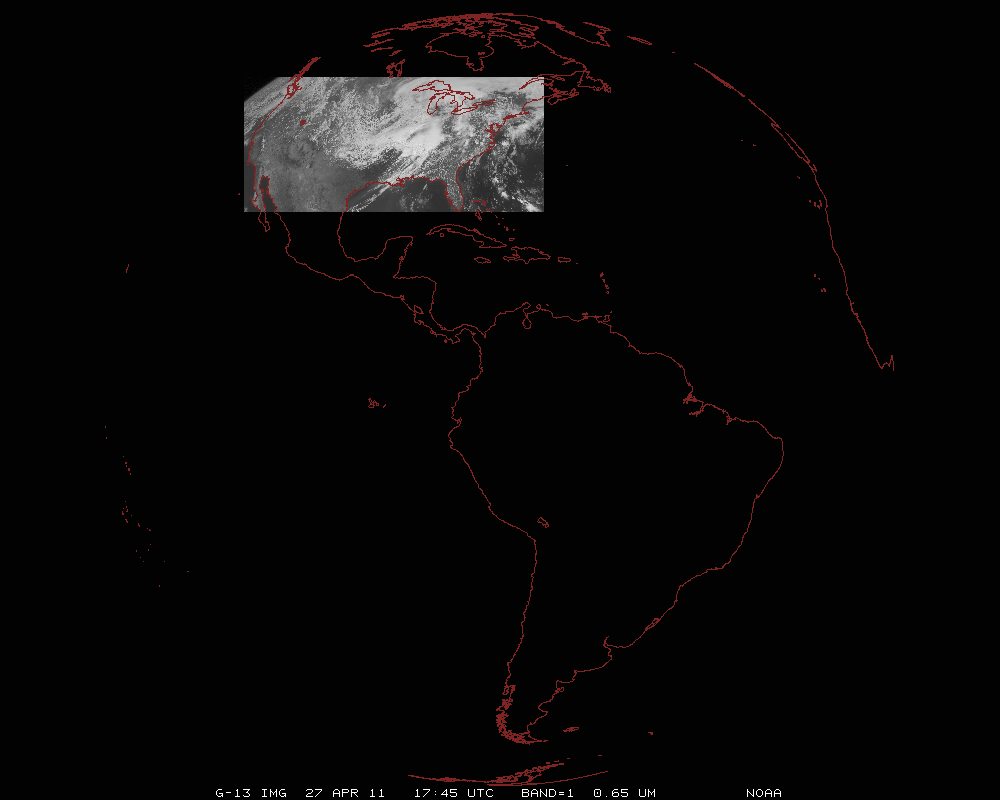 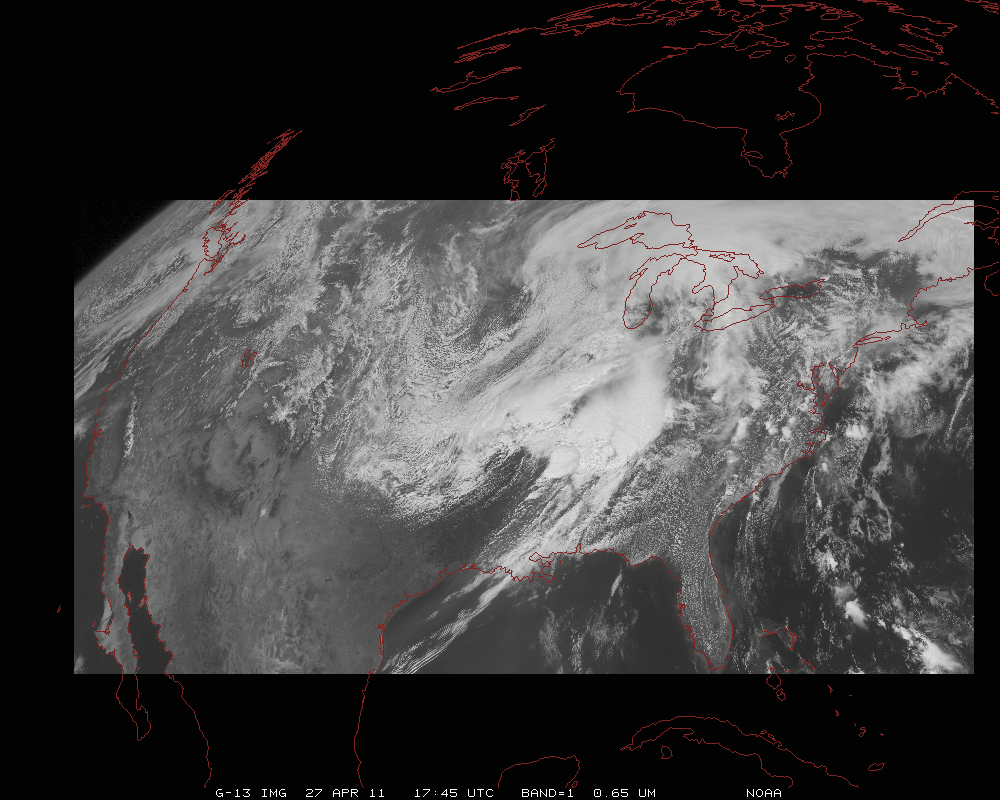 11
[Speaker Notes: Approx. size of CONUS]
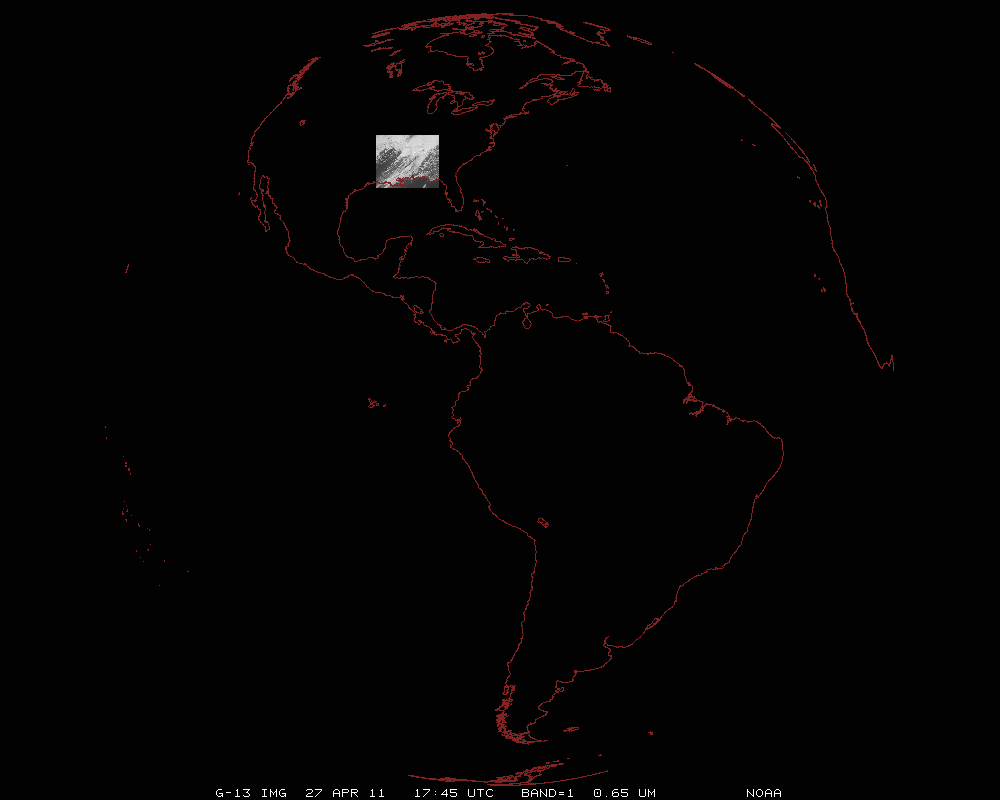 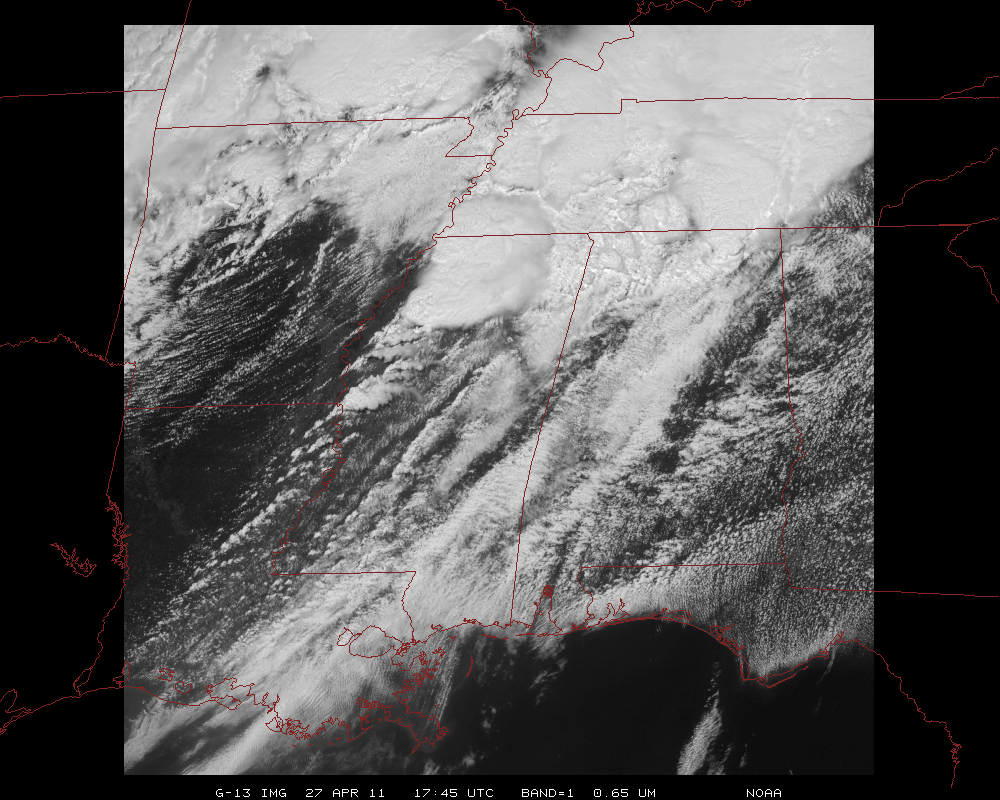 Mesoscale images every 30 seconds for rapidly changing phenomena
(thunderstorms, hurricanes, fires, etc). Or two regions every 60 seconds.
12
[Speaker Notes: Approx. size of meso-scale showing “Franklin”.]
GOES-14: Sample “5-min” imagery
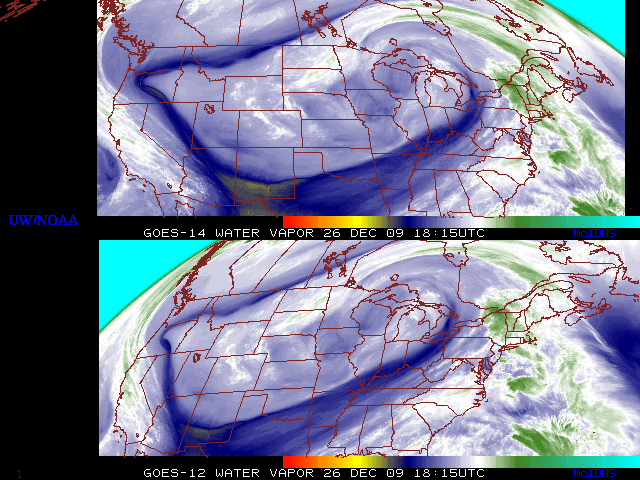 GOES-14
GOES-12
“Water vapor” data from the GOES-14 NOAA Science Test, lead by Hillger and Schmit
[Speaker Notes: Note the comma head is forming in the dry slot as a vort max swings around. This is not obvious from the 15 min.]
GOES-14: Sample “1-min” imagery
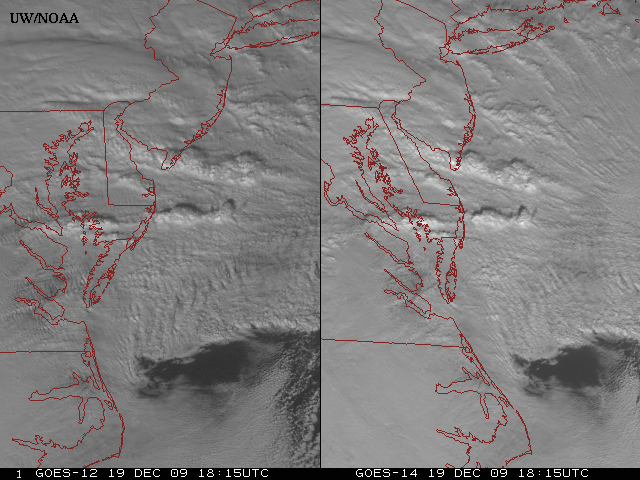 GOES-12
GOES-14
14
- Visible data from the GOES-14 NOAA Science Test, lead by Hillger and Schmit
- Can these type loops validate meso-scale models?
[Speaker Notes: Note the number of different levels of motion you can see (the cyclonic low level circulation over the ocean through the breaks in the higher clouds)... and you can't distinguish those on the GOES-12 loop.]
ABI Visible/Near-IR Bands
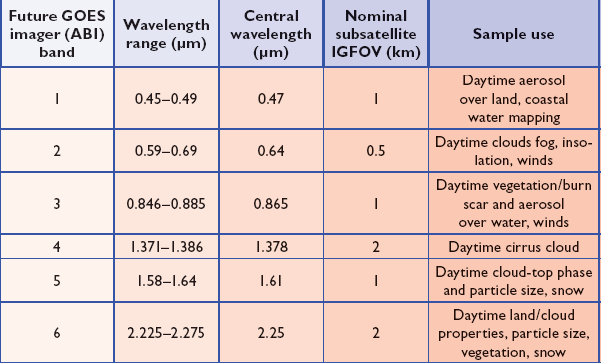 15
Schmit et al, 2005
[Speaker Notes: Schmit, T. J., M. M. Gunshor, W. P. Menzel, J. J. Gurka, J. Li, and A. S. Bachmeier, 2005: Introducing the next-generation Advanced Baseline Imager on GOES-R. Bull. Amer. Meteor. Soc., 86, 1079-1096.]
ABI IR Bands
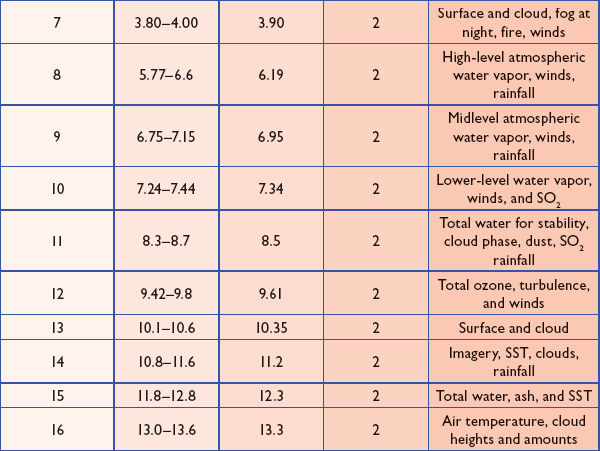 16
Schmit et al, 2005
[Speaker Notes: Schmit, T. J., M. M. Gunshor, W. P. Menzel, J. J. Gurka, J. Li, and A. S. Bachmeier, 2005: Introducing the next-generation Advanced Baseline Imager on GOES-R. Bull. Amer. Meteor. Soc., 86, 1079-1096.]
ABI IR Weighting Functions
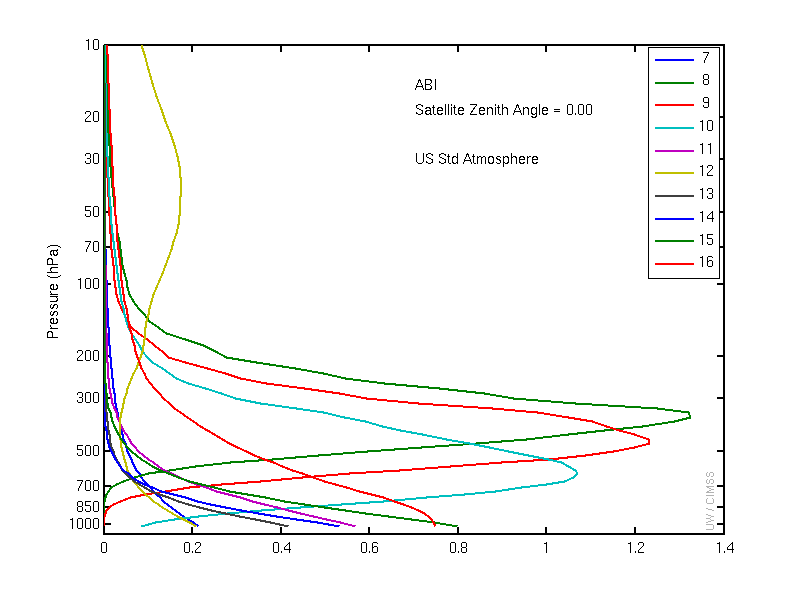 17
Clear-sky
Outline
ABI (Advanced Baseline Imager)
Temporal
Spatial
Spectral
Products
Summary
More information
Questions
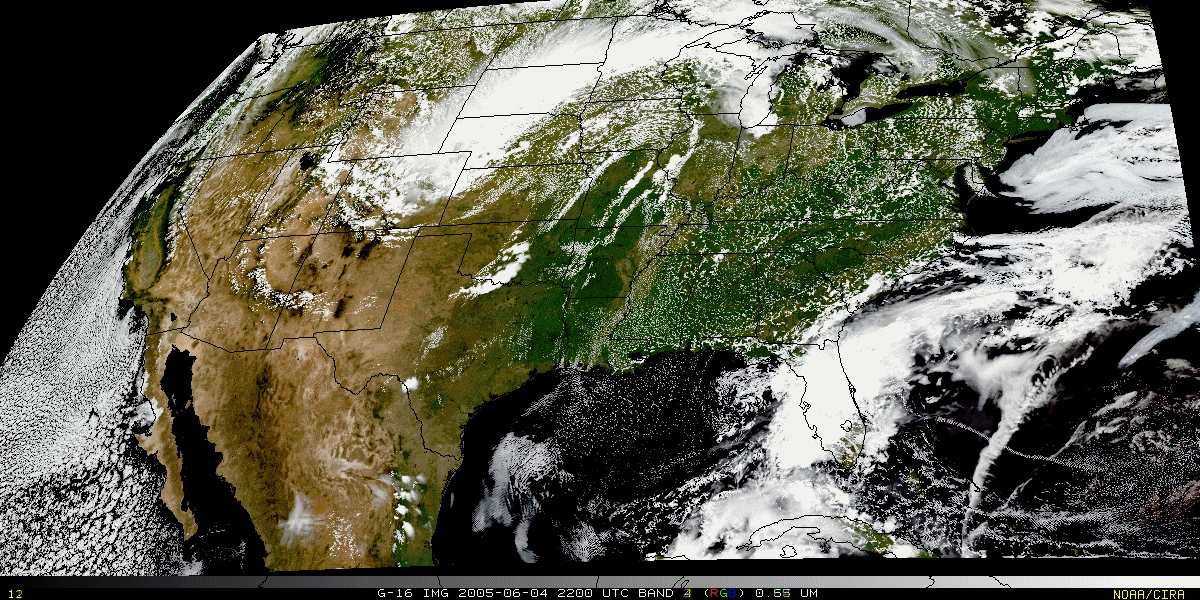 “True Color” with “synthetic” green band from ABI simulated data (from CIMSS); image from Don Hillger, RAMMB.
GOES-R Products
Baseline Products
Future Capabilities
Visible and near-IR channels on the ABI
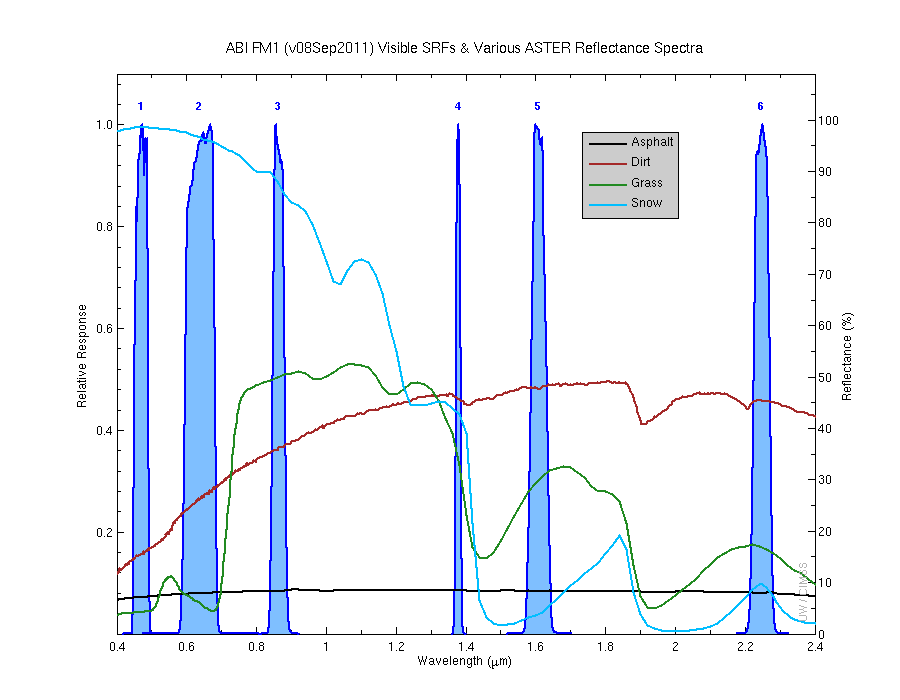 Aerosols, Insolation
Clouds, Snow
Vegetation, Imagery
Cloud mask, Suspended matter
Snow, Phase
Cloud Particle size
Sample use only, many other uses
20
The ABI visible and near-IR bands have many uses.
[Speaker Notes: Schmit, T. J., M. M. Gunshor, W. P. Menzel, J. J. Gurka, J. Li, and A. S. Bachmeier, 2005: Introducing the next-generation Advanced Baseline Imager on GOES-R. Bull. Amer. Meteor. Soc., 86, 1079-1096.]
The IR channels on the ABI
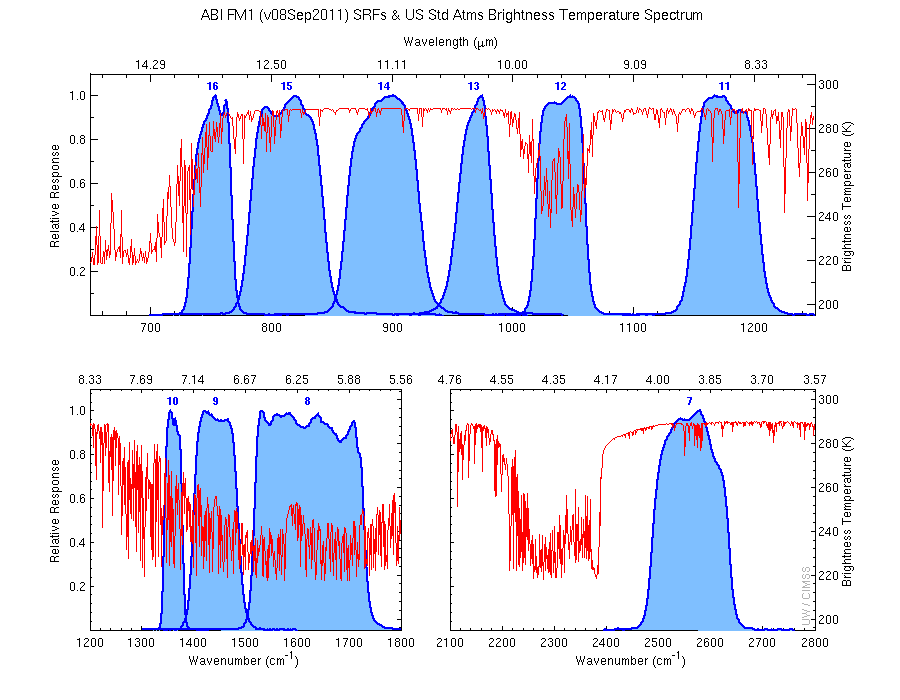 Clouds, Stability Indices
SST, Fires, Radiances
Ozone, Downward Radiation
Rainfall, Aerosol
Cloud Phase, SST
Hurricane, Imagery
Sample use only, many other uses
SO2, Radiances
Winds, WV profiling
TPW, Rainfall rate
Fires, Fog
21
ABI has many more bands than the current operational GOES imagers.
[Speaker Notes: Schmit, T. J., M. M. Gunshor, W. P. Menzel, J. J. Gurka, J. Li, and A. S. Bachmeier, 2005: Introducing the next-generation Advanced Baseline Imager on GOES-R. Bull. Amer. Meteor. Soc., 86, 1079-1096.]
Meso-scale (all bands)
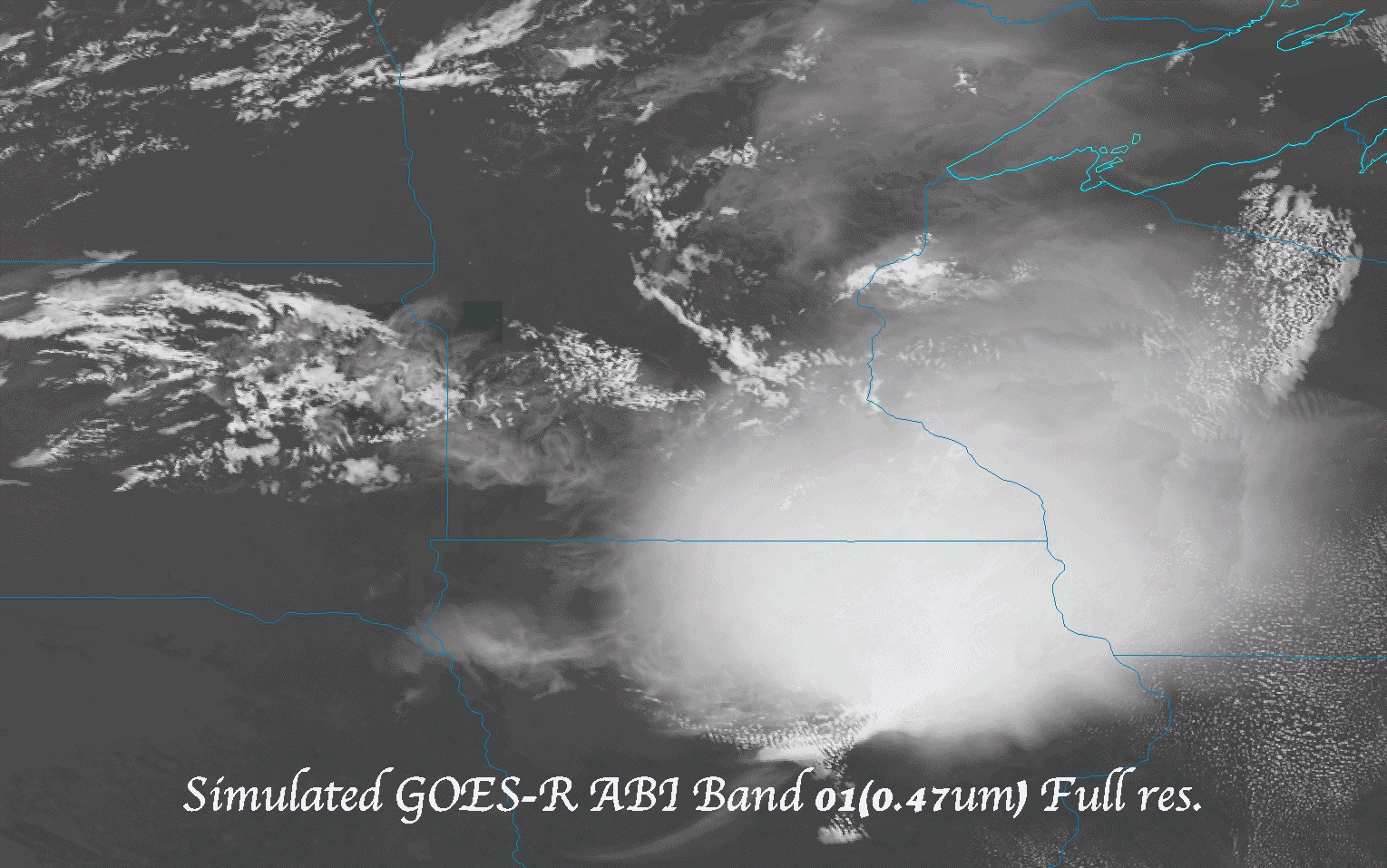 Meso-scale (animated gif of the 16 ABI bands)
22
CONUS
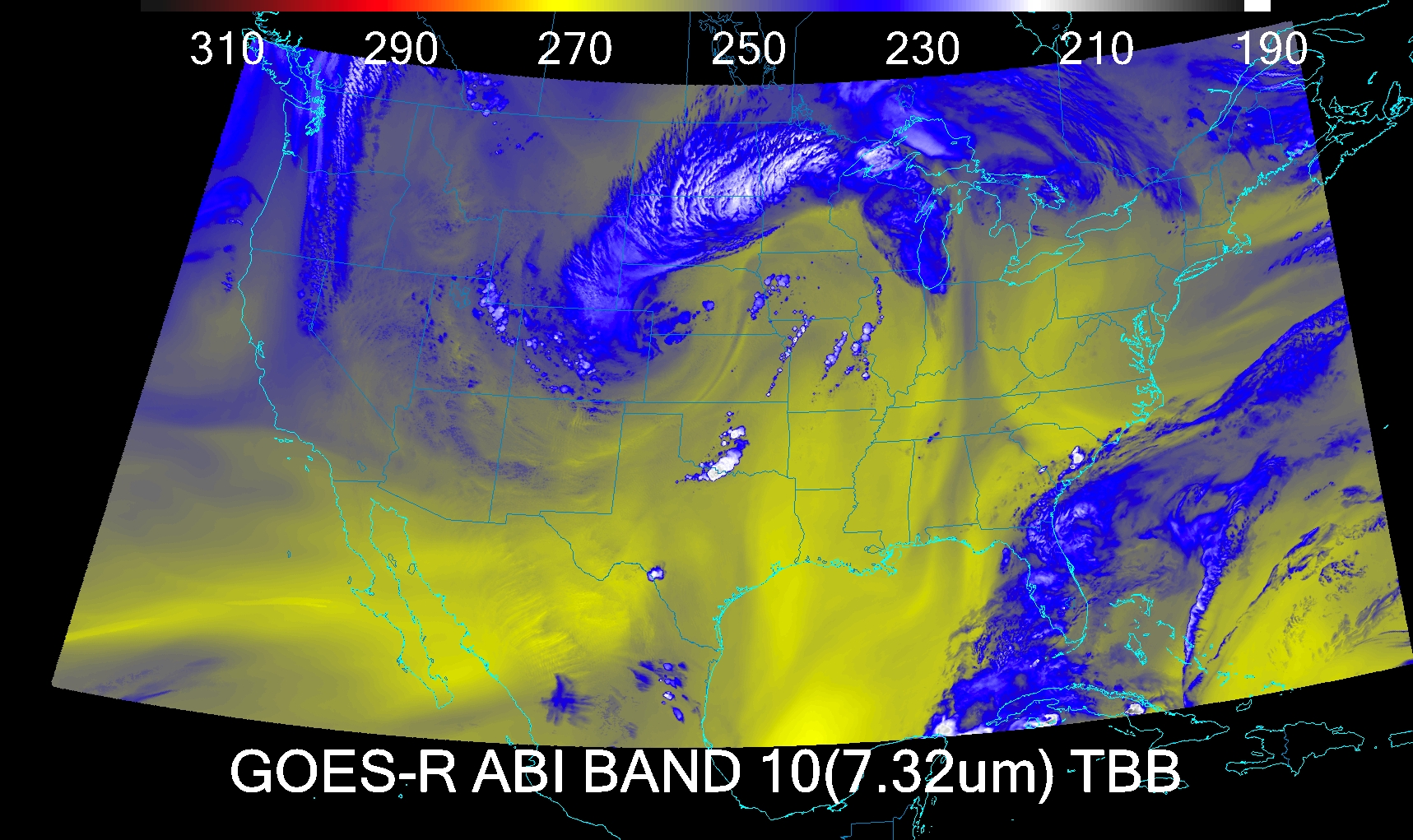 CONUS
23
Example CMIP Output ABI bands in McIDAS-V
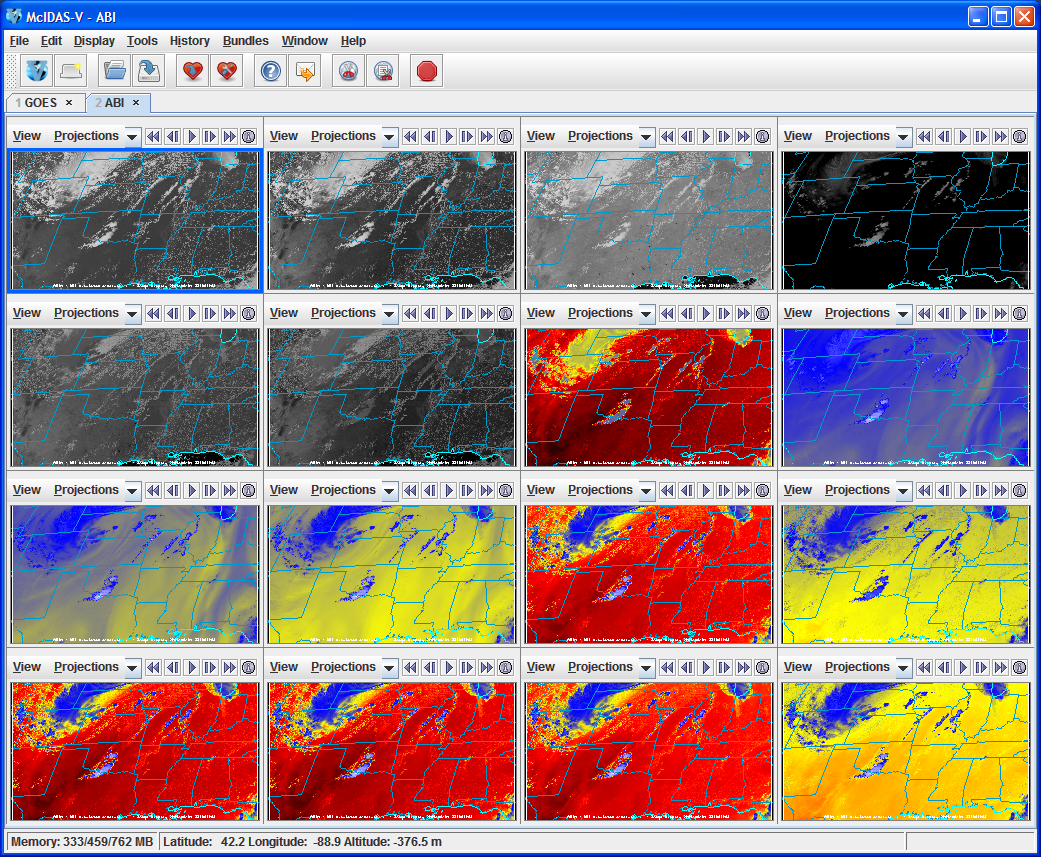 Full Disk
Simulated ABI Full Disk image
Generated with McIDAS-V
Via a script
Using McIDAS areas
All bands are shown
25
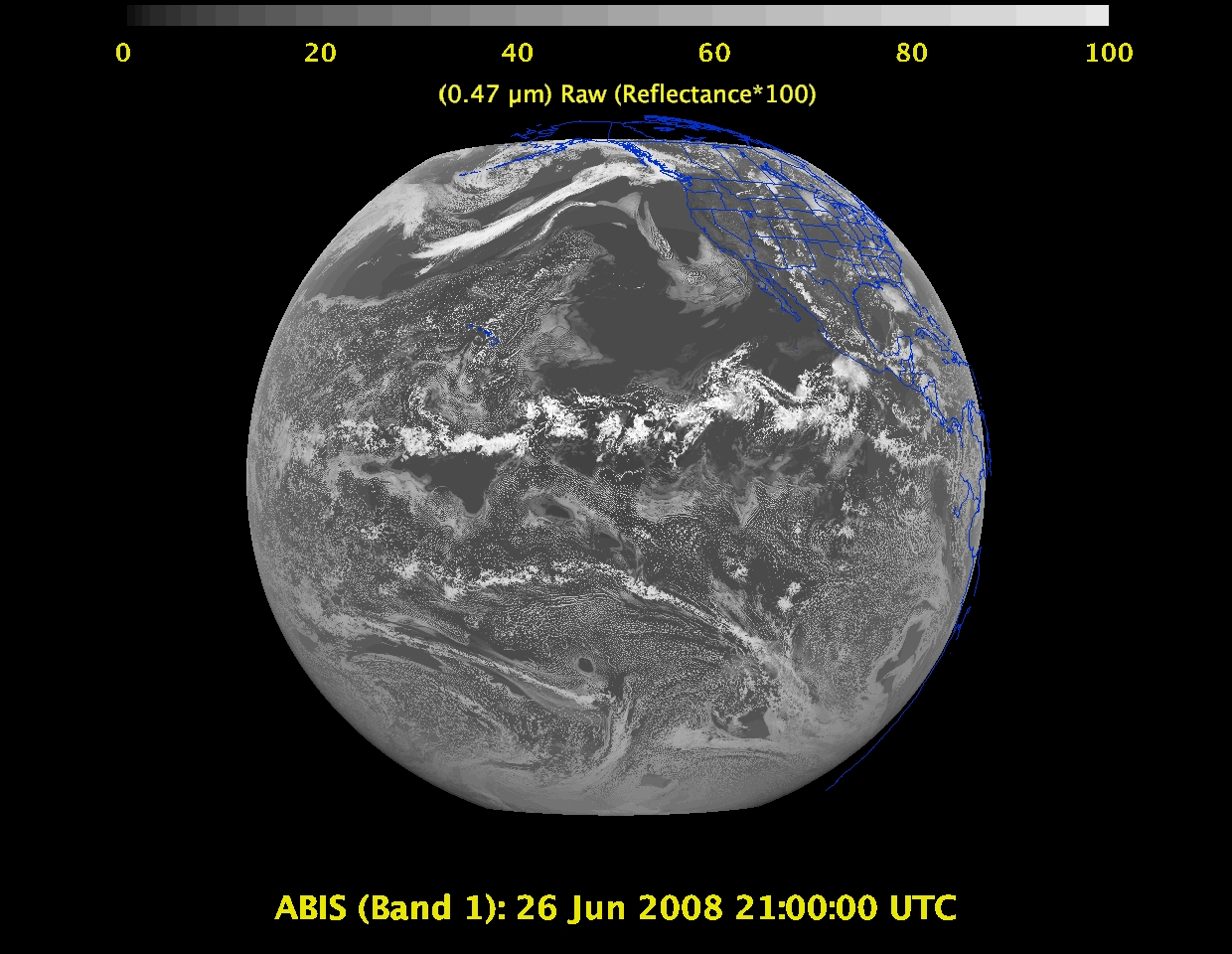 Daytime “Blue” band – aerosols, solar insolation, snow cover
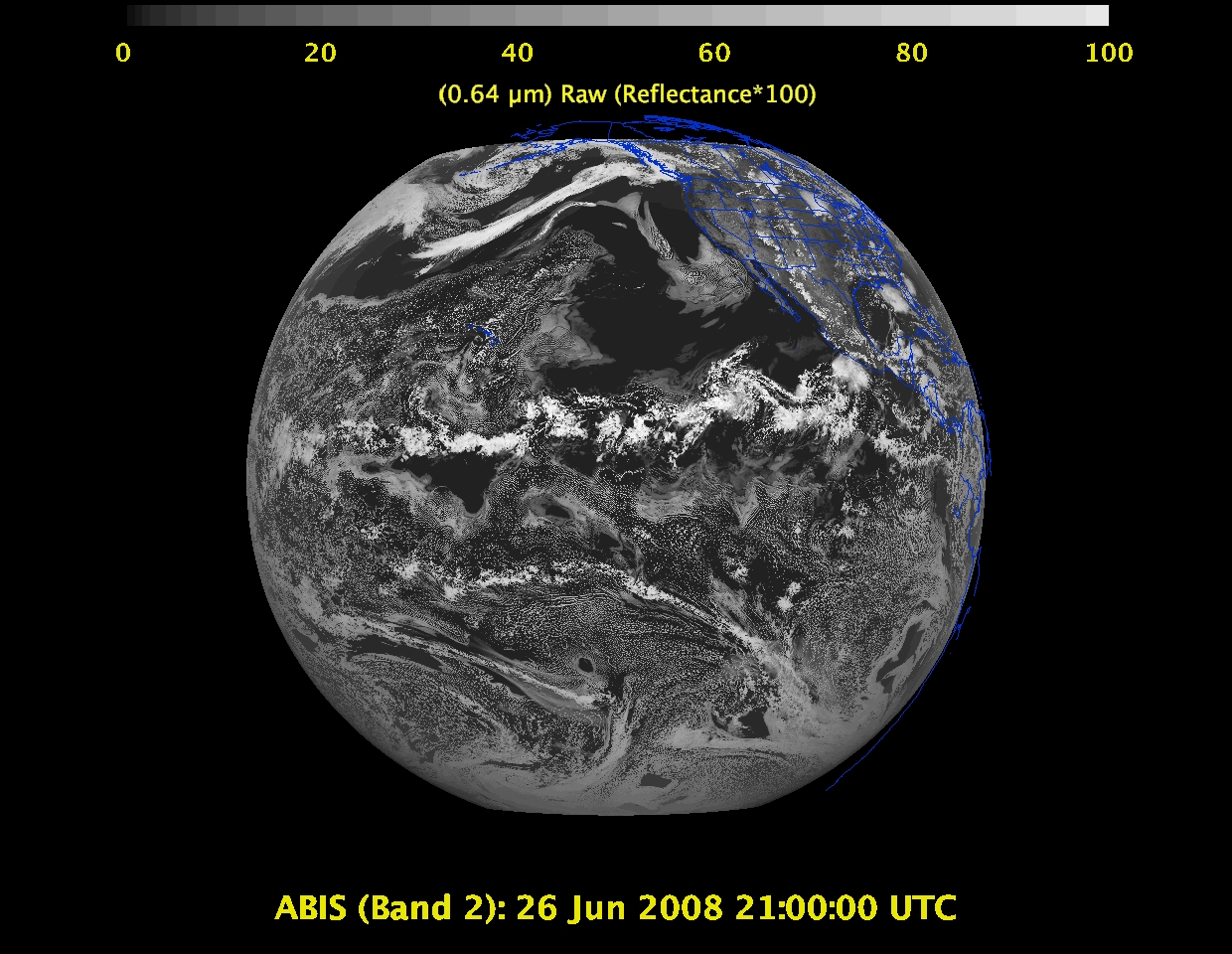 Daytime “Red” band – clouds, cloud-mask, optical depth, winds, etc.
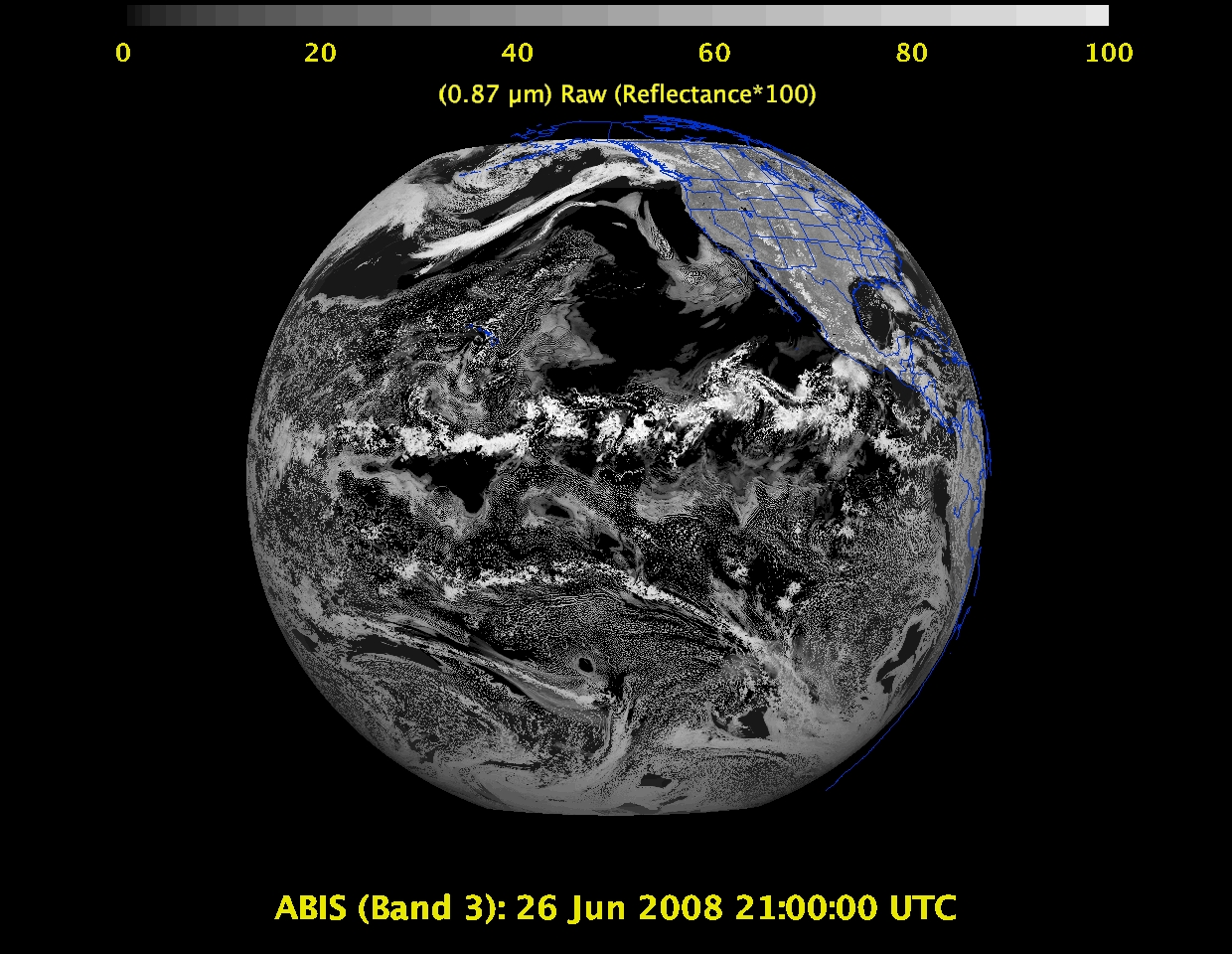 Daytime “Veggie” band – NDVI, solar insolation, snow cover
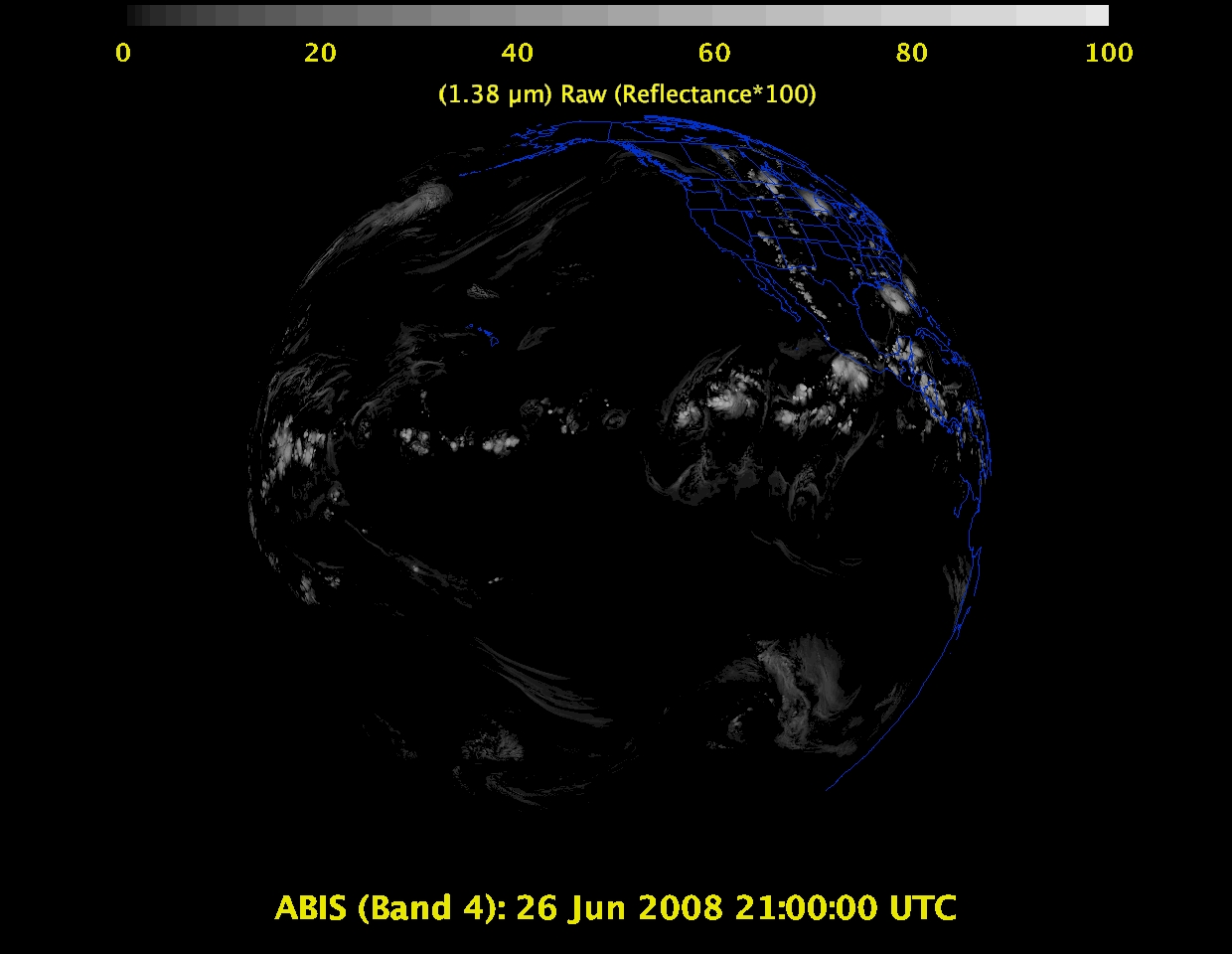 1	     Daytime “Cirrus” band – cloud mask, aerosol detection
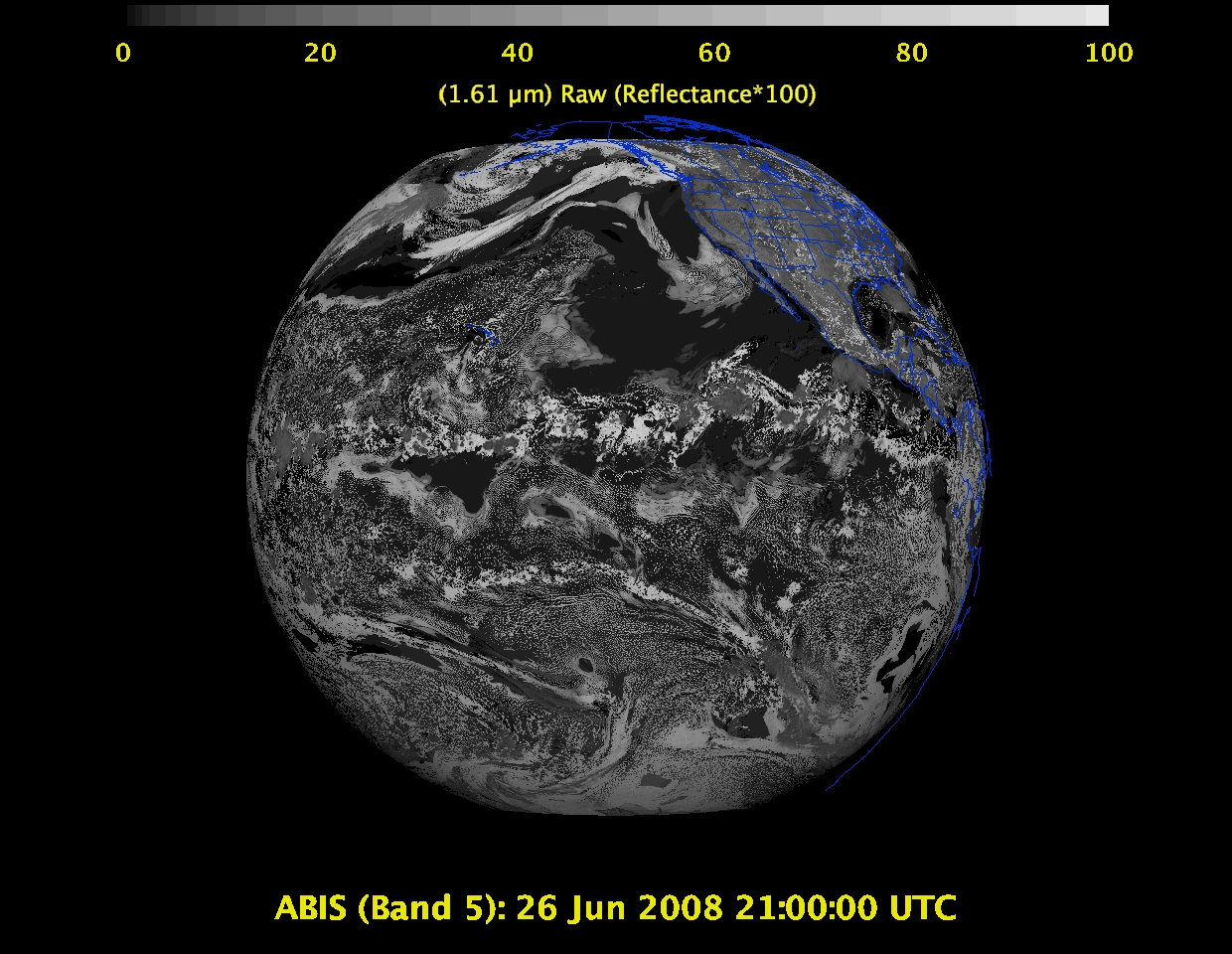 Daytime “Snow” band – snow cover, cloud mask, etc.
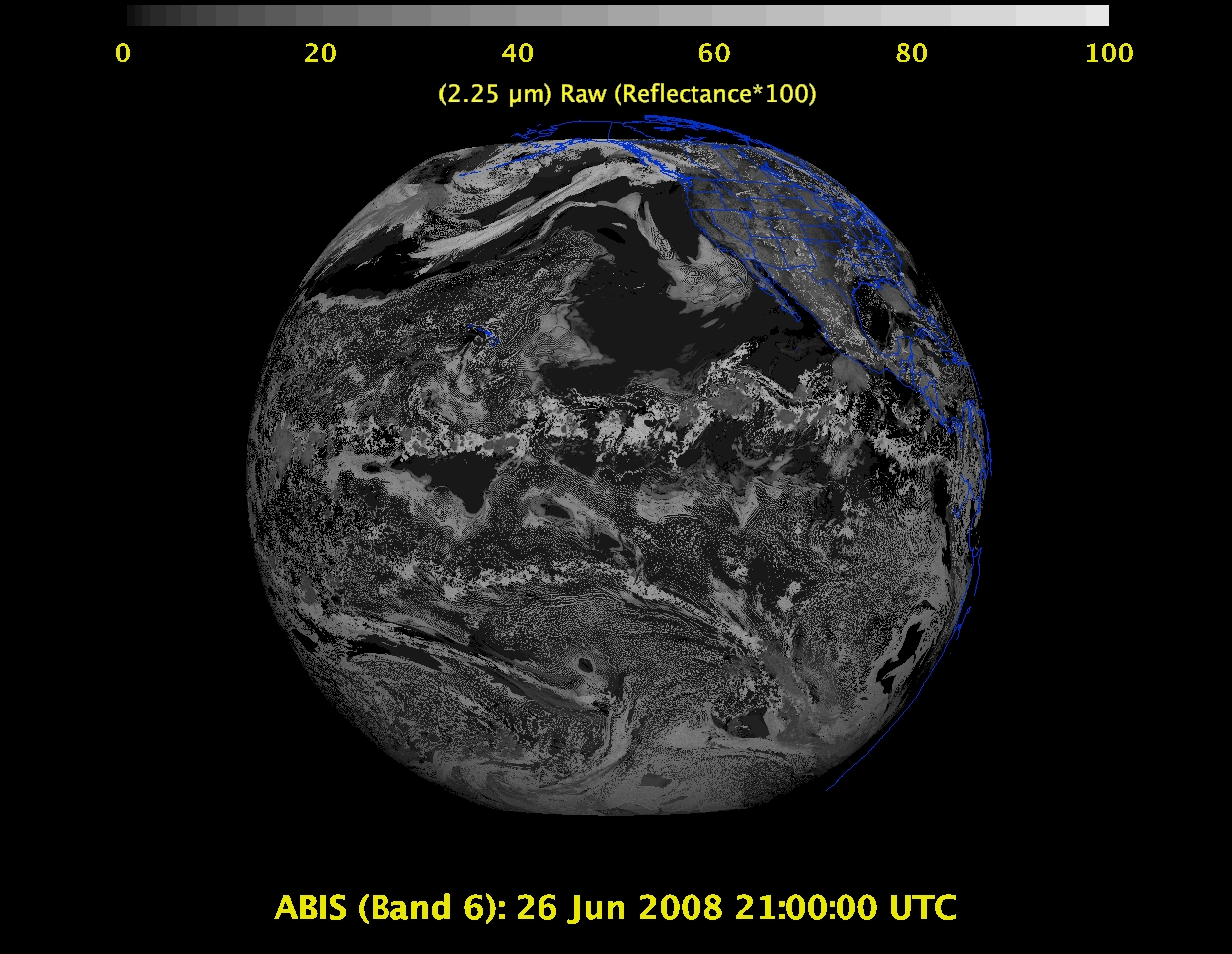 Daytime “Cloud-top phase” band – cloud particle size, snow cover
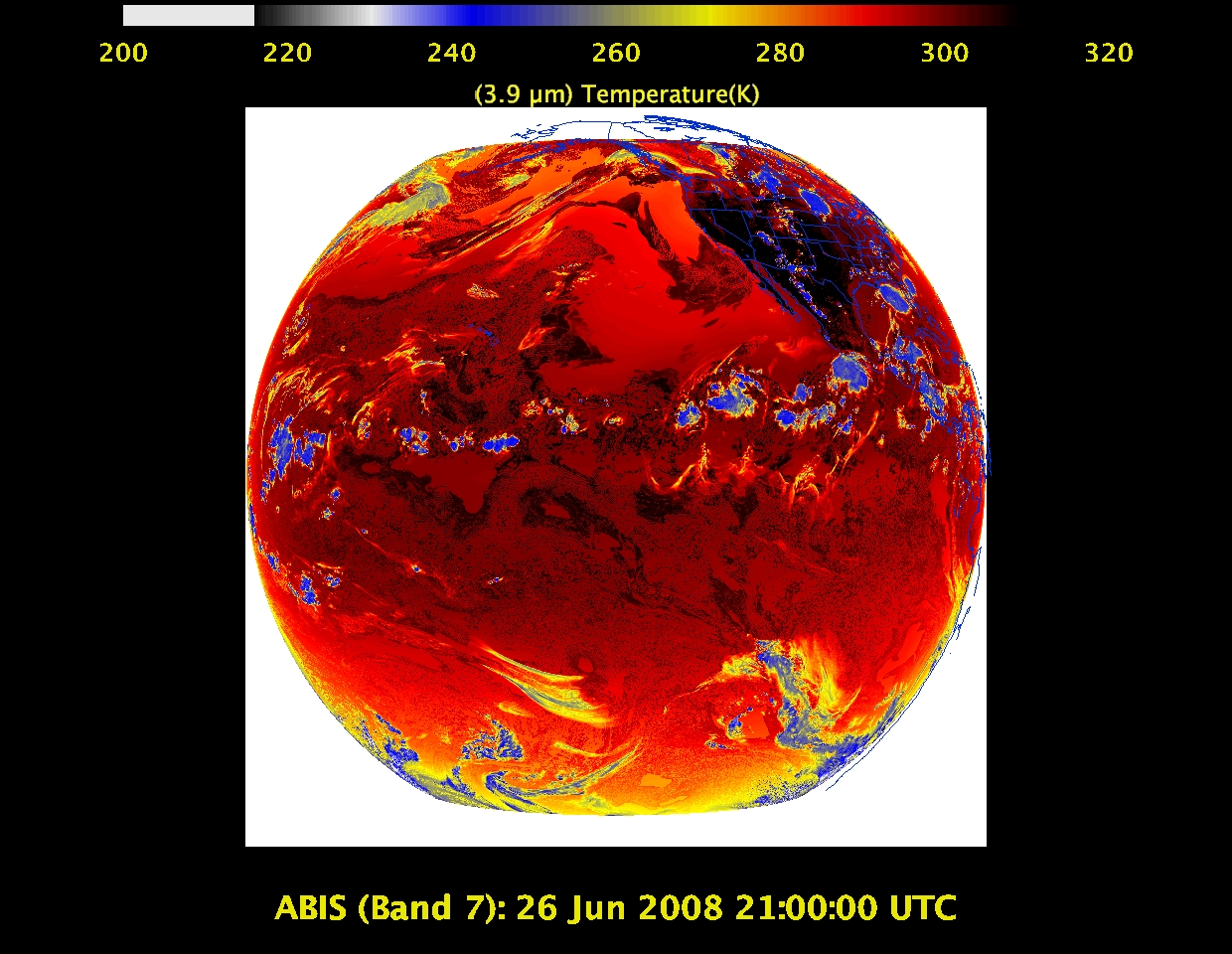 Shortwave IR window band - fog, fires, winds, SST, etc.
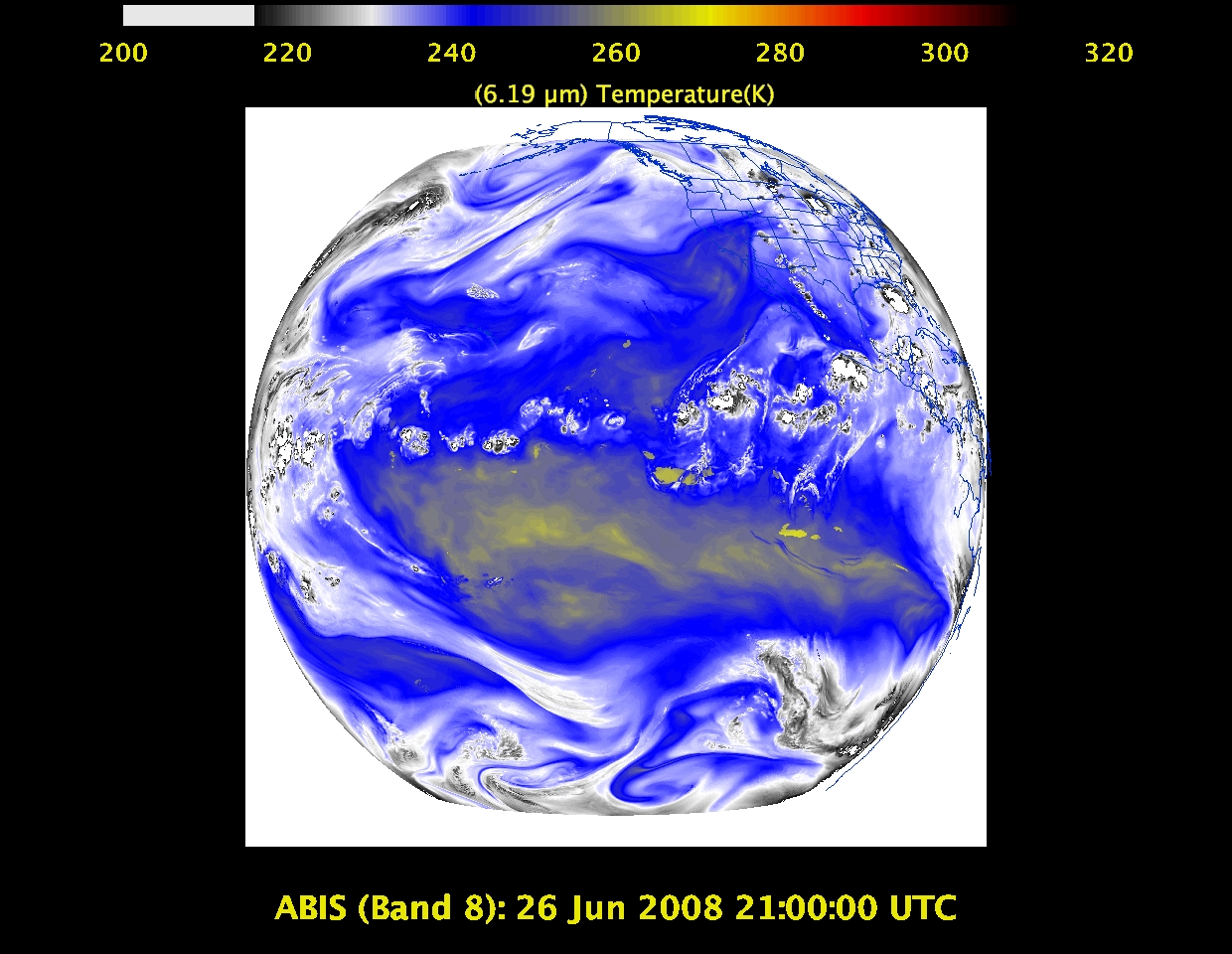 Upper-level tropospheric water vapor band – moisture, flow, winds
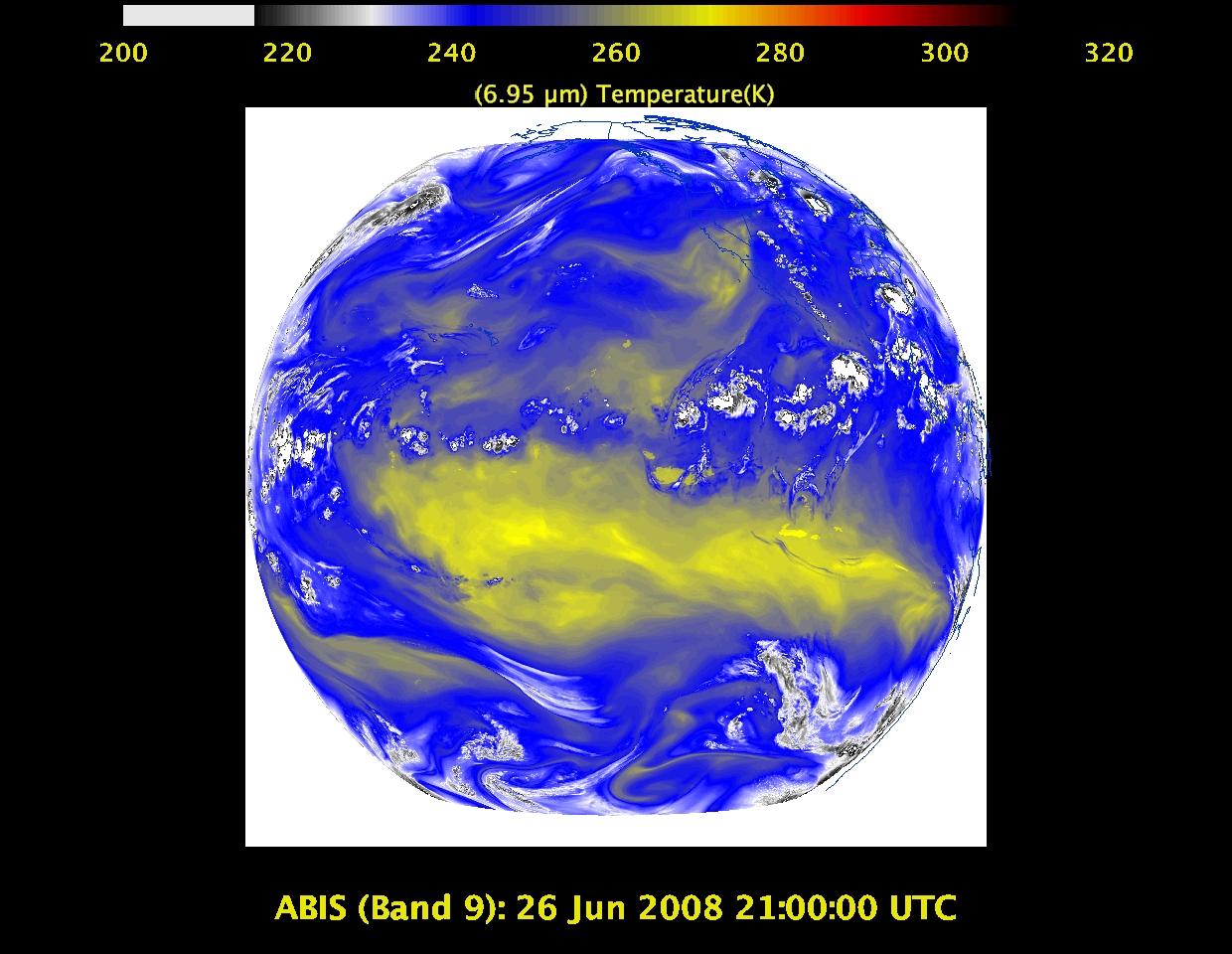 Upper/mid-level tropospheric water vapor band – moisture, flow, winds
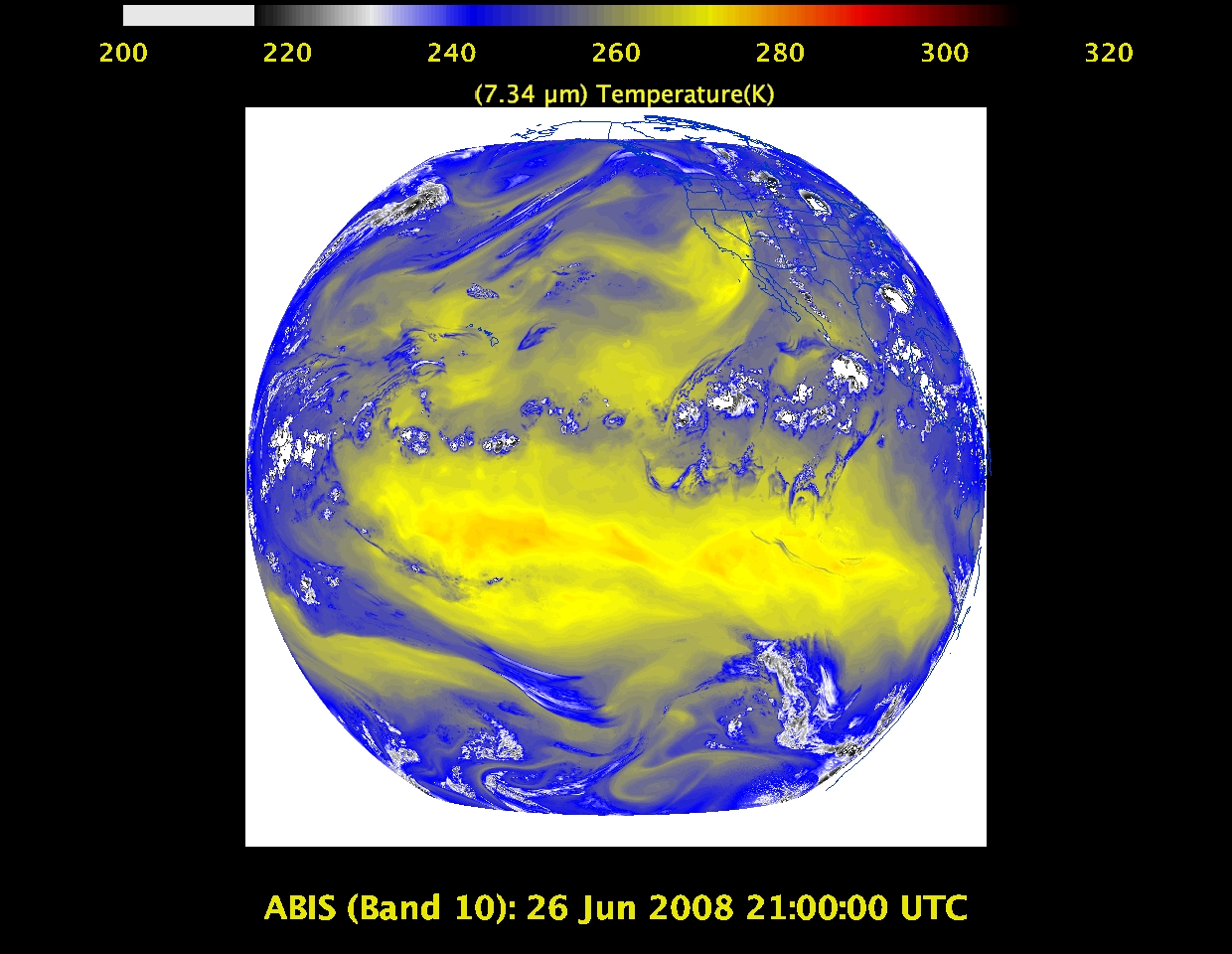 Lower mid-level tropospheric water vapor band– moisture, flow, winds
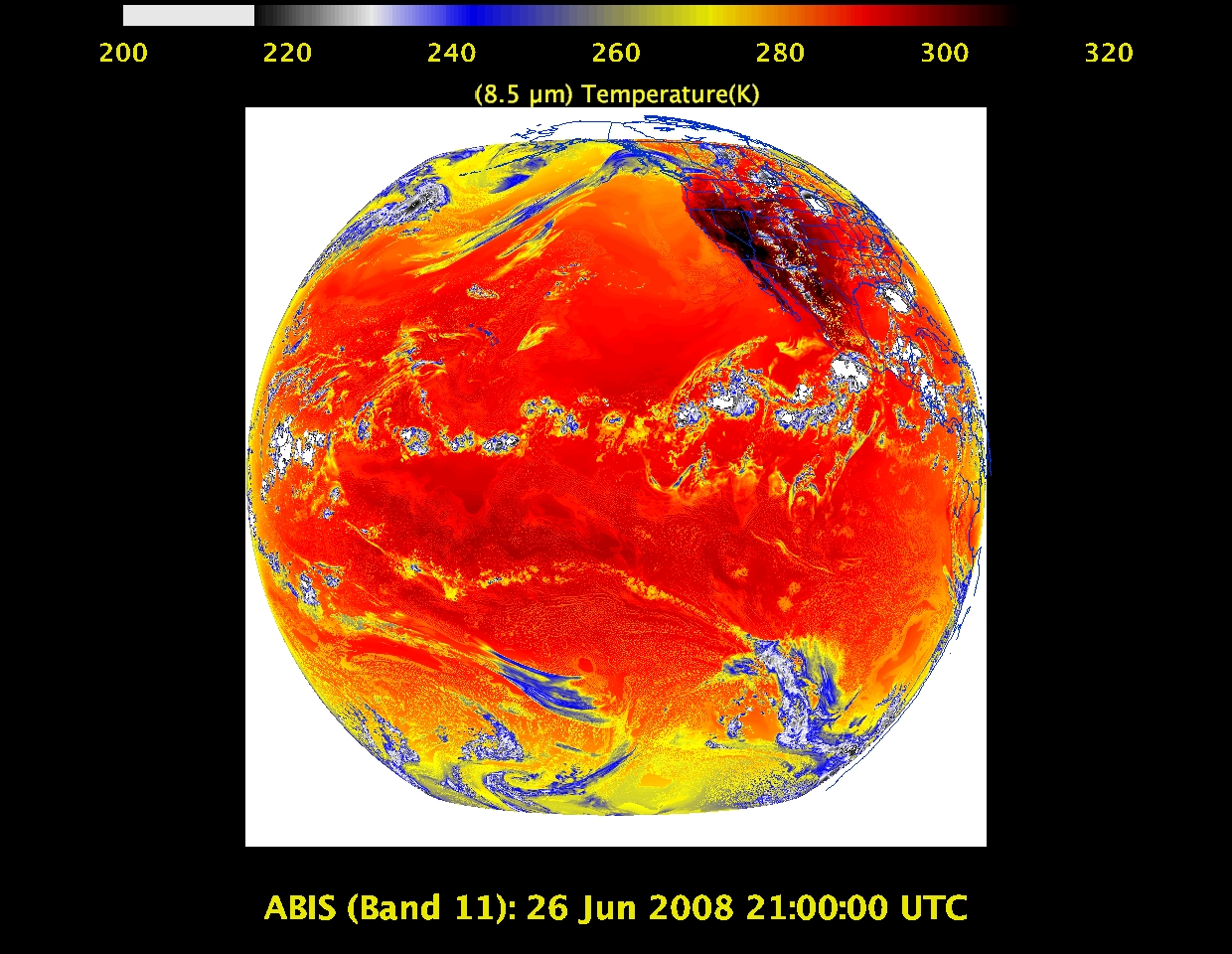 “Cloud-top phase” band – SO2, dust, SST, stability indices, etc.
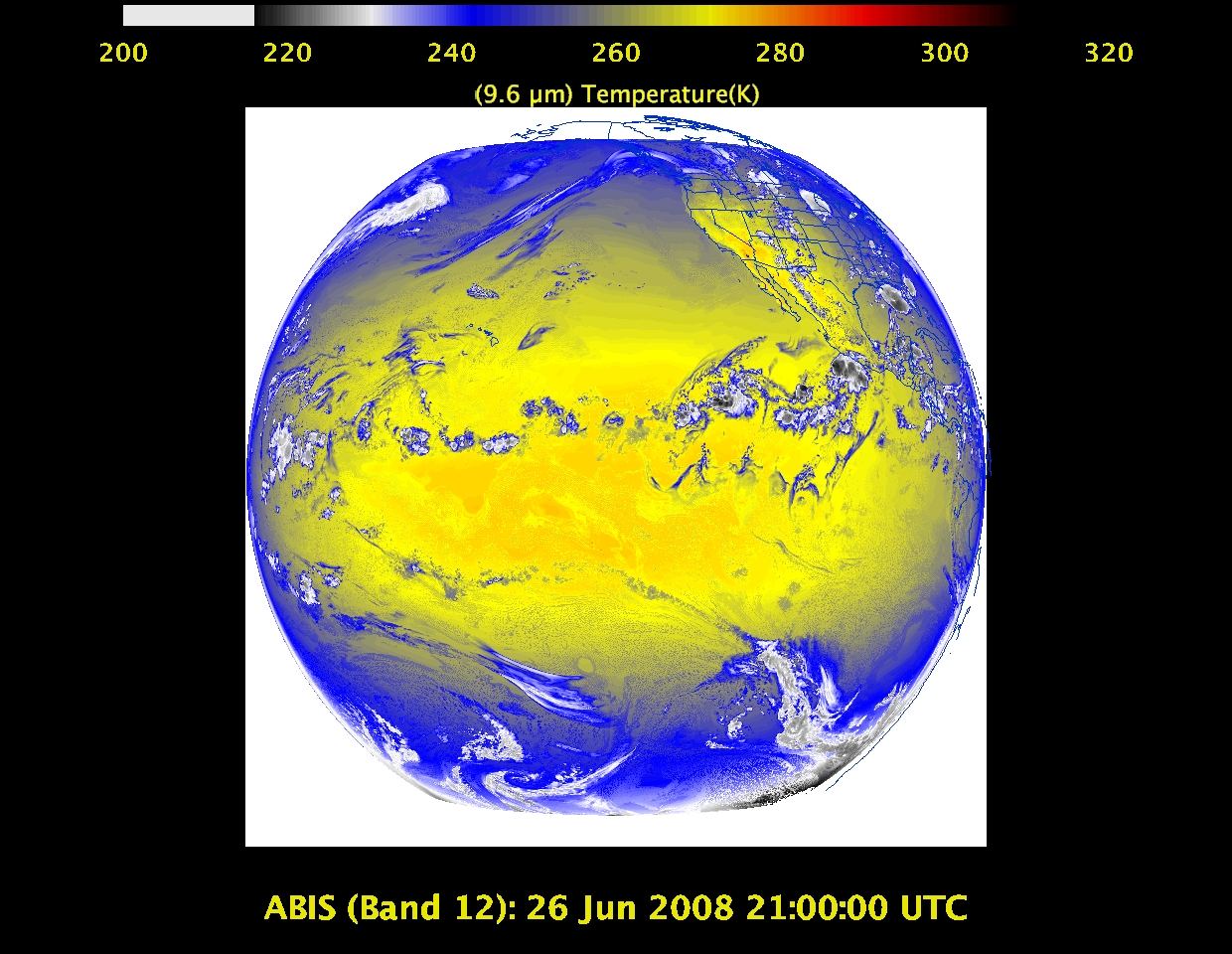 “Ozone” band
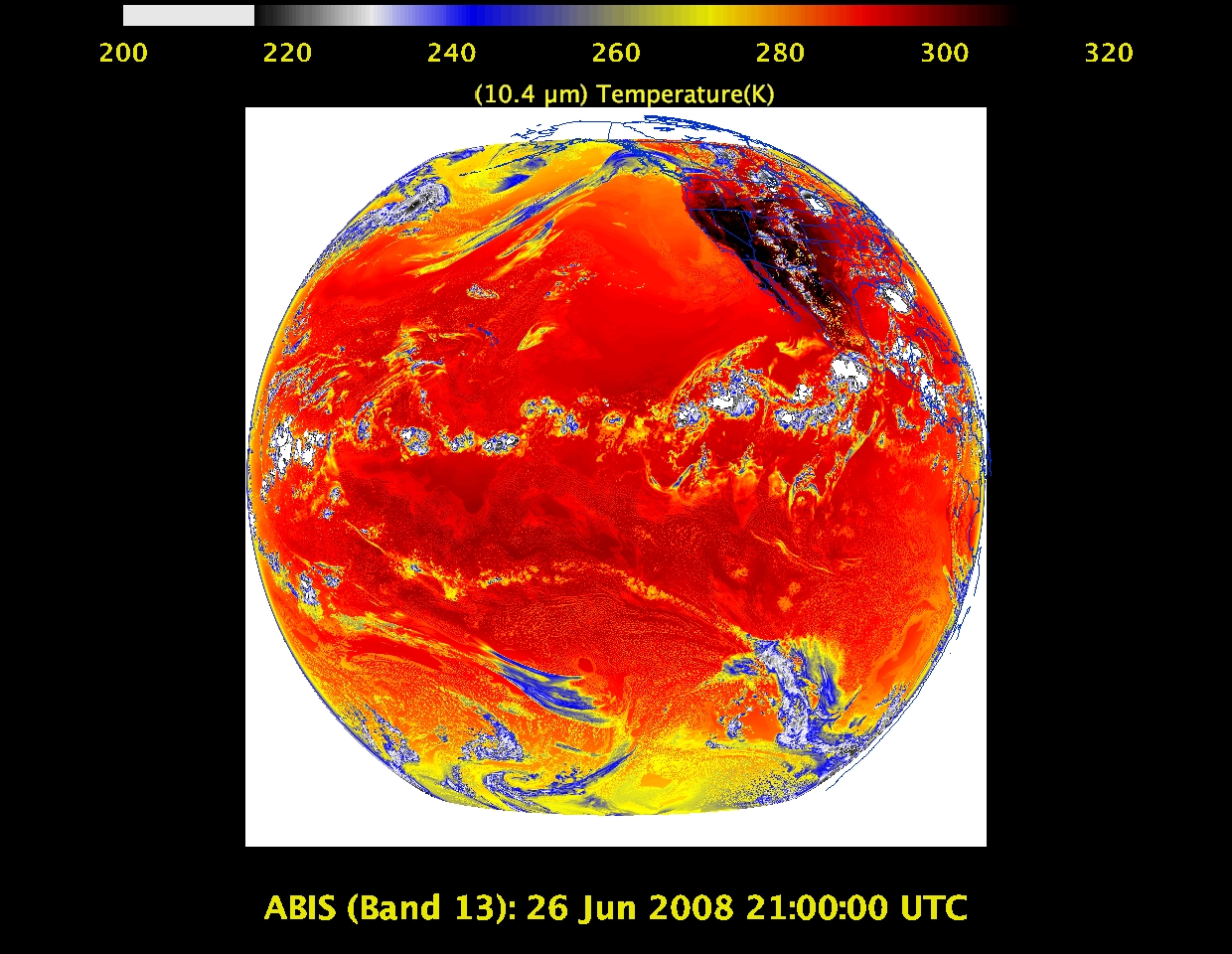 “Clean” IR longwave window band – imagery, TPW, etc.
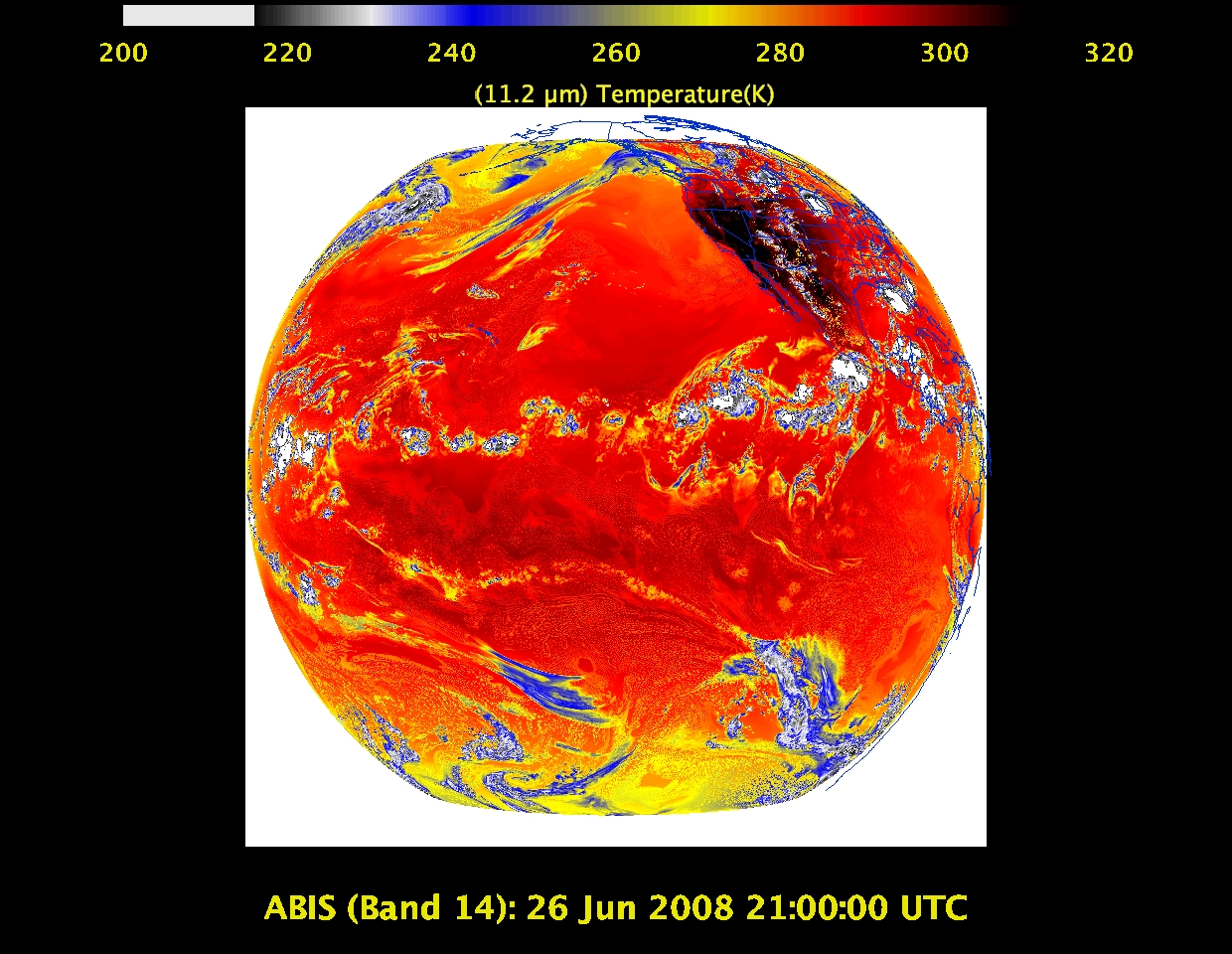 IR longwave window band – many cloud parameters, SST, snow cover
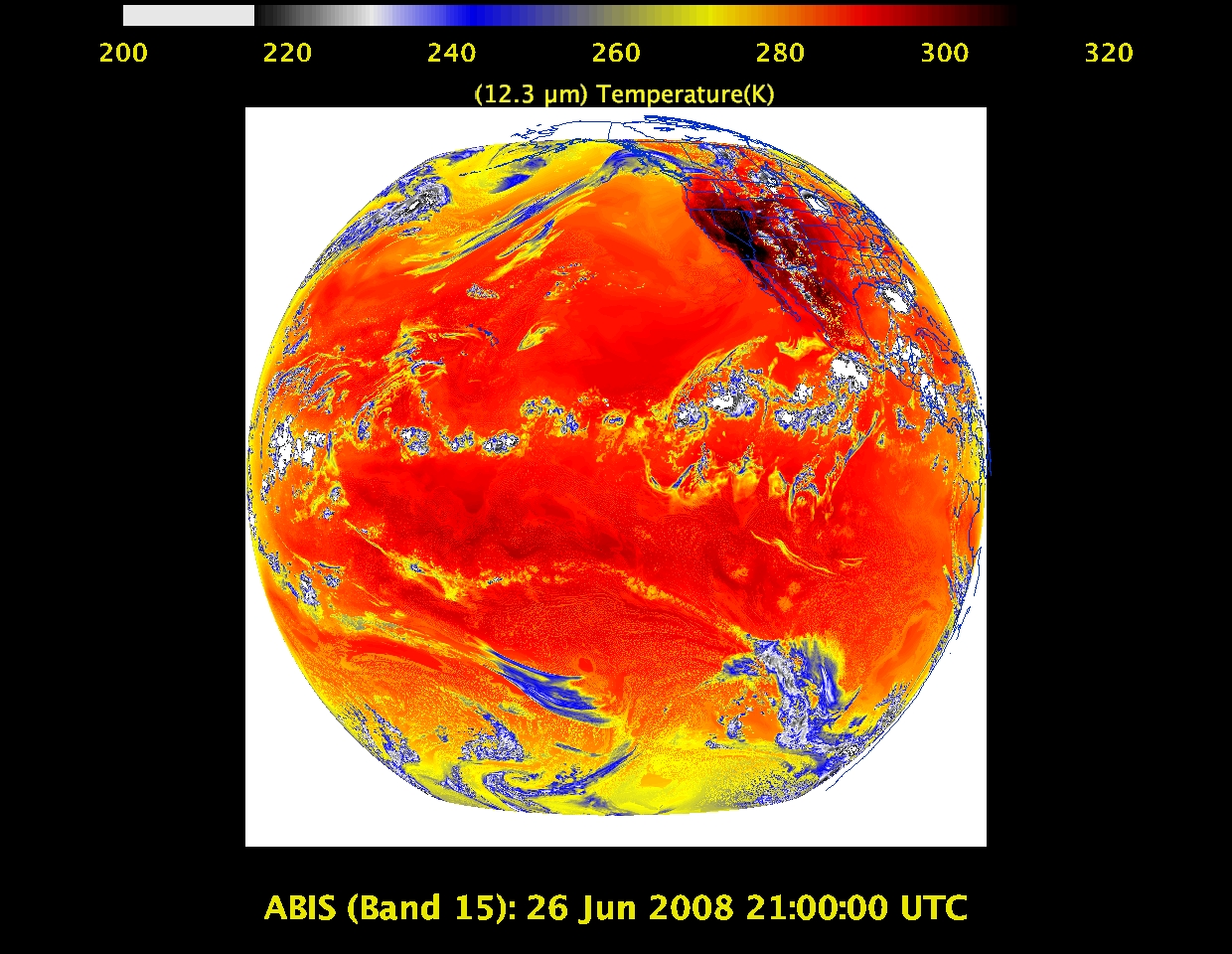 “Dirty” IR longwave window band – many cloud parameters, TPW
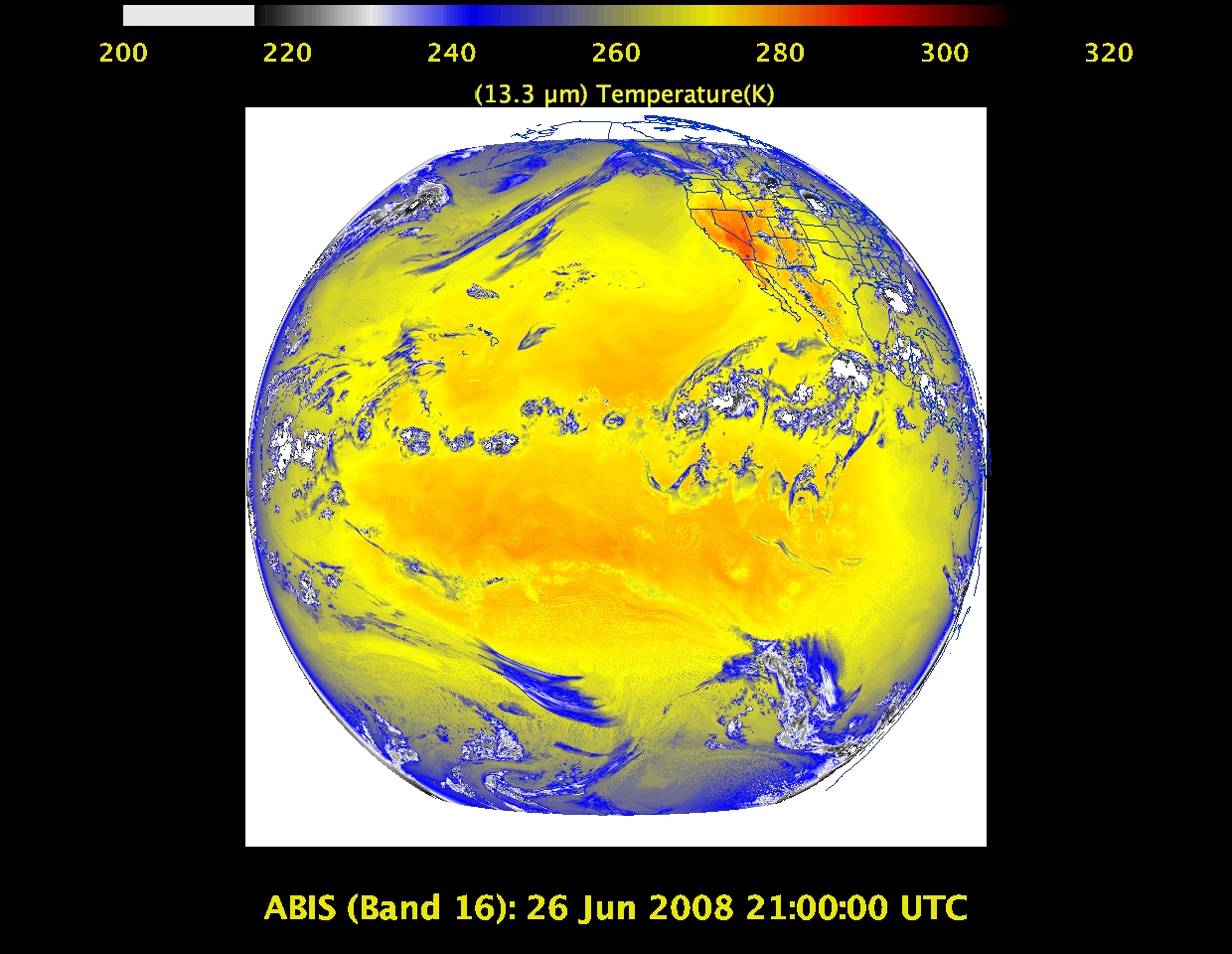 “CO2” longwave IR band – cloud height/pressure, stability indices
Transect (Mcidas-V)
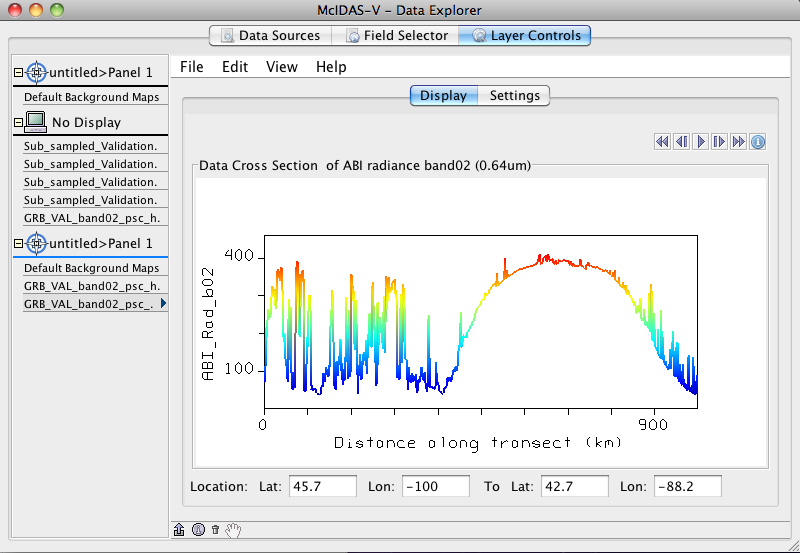 42
Interactive Scatter plot and Statistics
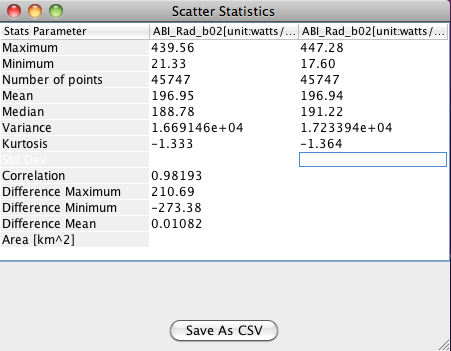 43
Outline
ABI (Advanced Baseline Imager)
Temporal
Spatial
Spectral
Products
Summary
More information
Questions
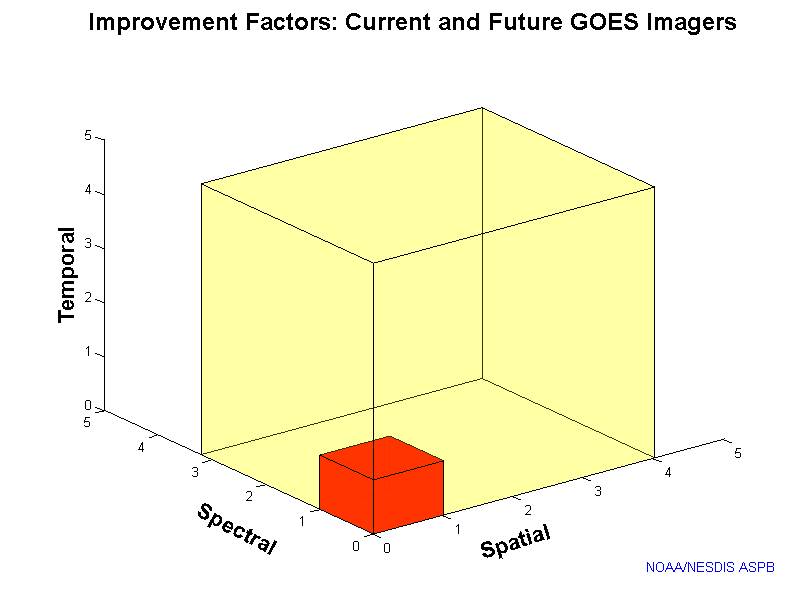 44
Approximate spectral and spatial resolutions of US GOES Imagers
Visible
Box size represents pixel size
Near-IR
8
4
2
“MSI mode”
Infrared
[Speaker Notes: 0.40 inches = 4km; 0.80 inches = 8km
MSI is Multi-Spectral Imaging Mode (dashed boxes)
This does not show other improvements: SNR, MTF, bit-depth, navigation, coverage rates, etc.]
Summary
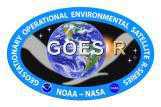 The ABI on GOES-R will improve over the current instrument, including improved image navigation and registration and radiometer performance (colder patch temperatures, etc).
These improvements will greatly assist a host of data assimilation, NWP applications, and other applications.
Still need the vertical resolution of high-spectral, high-temporal observations!
46
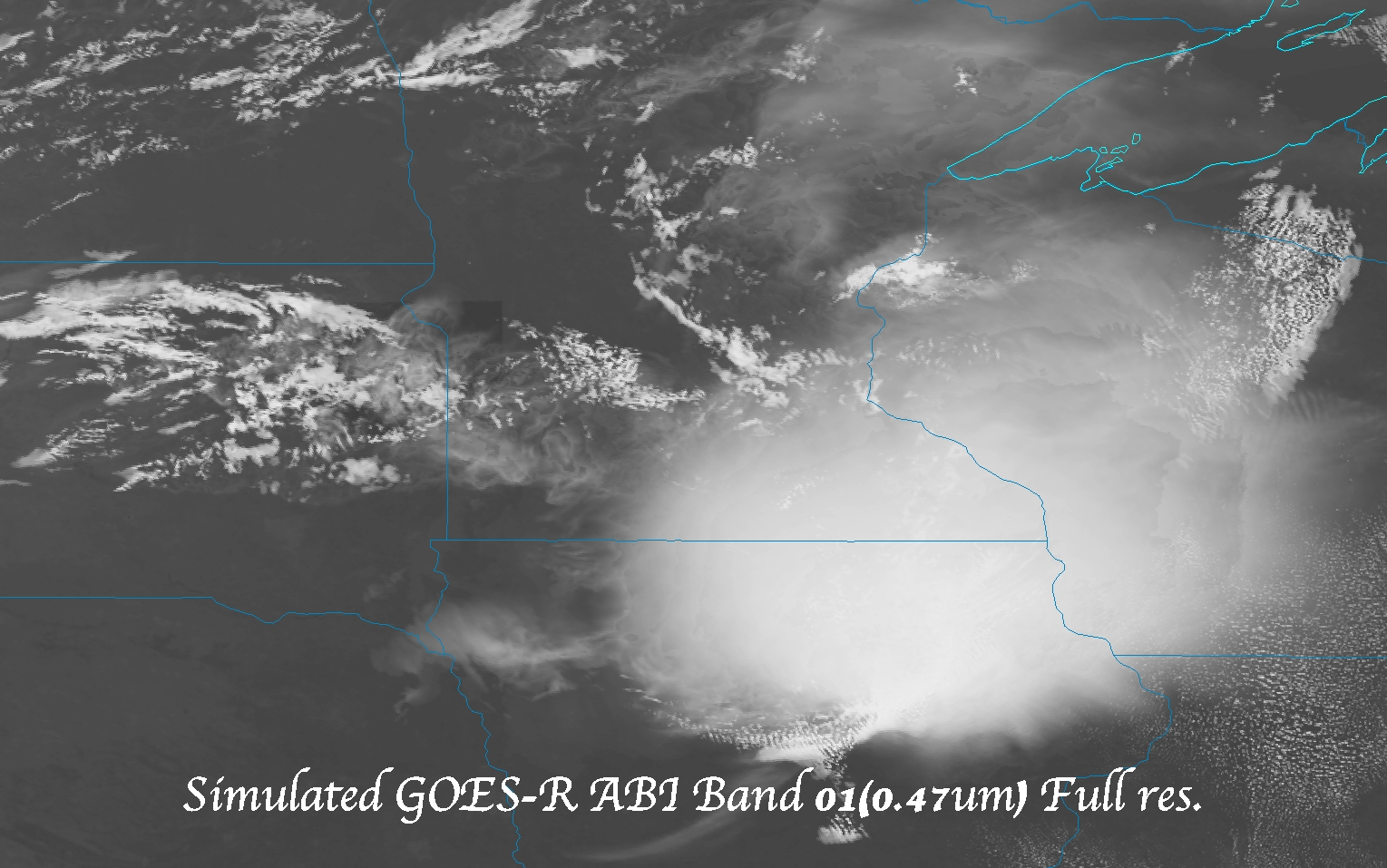 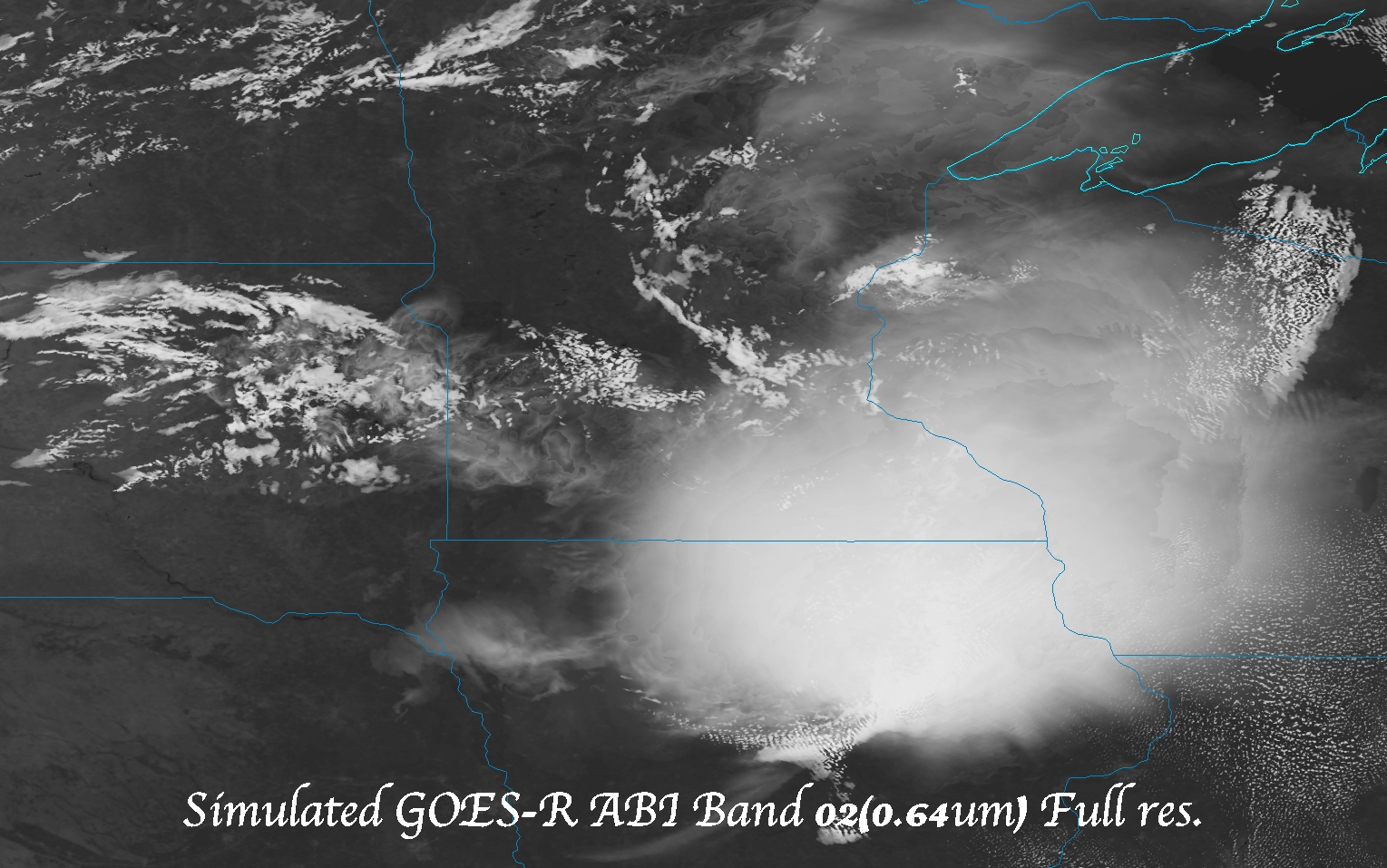 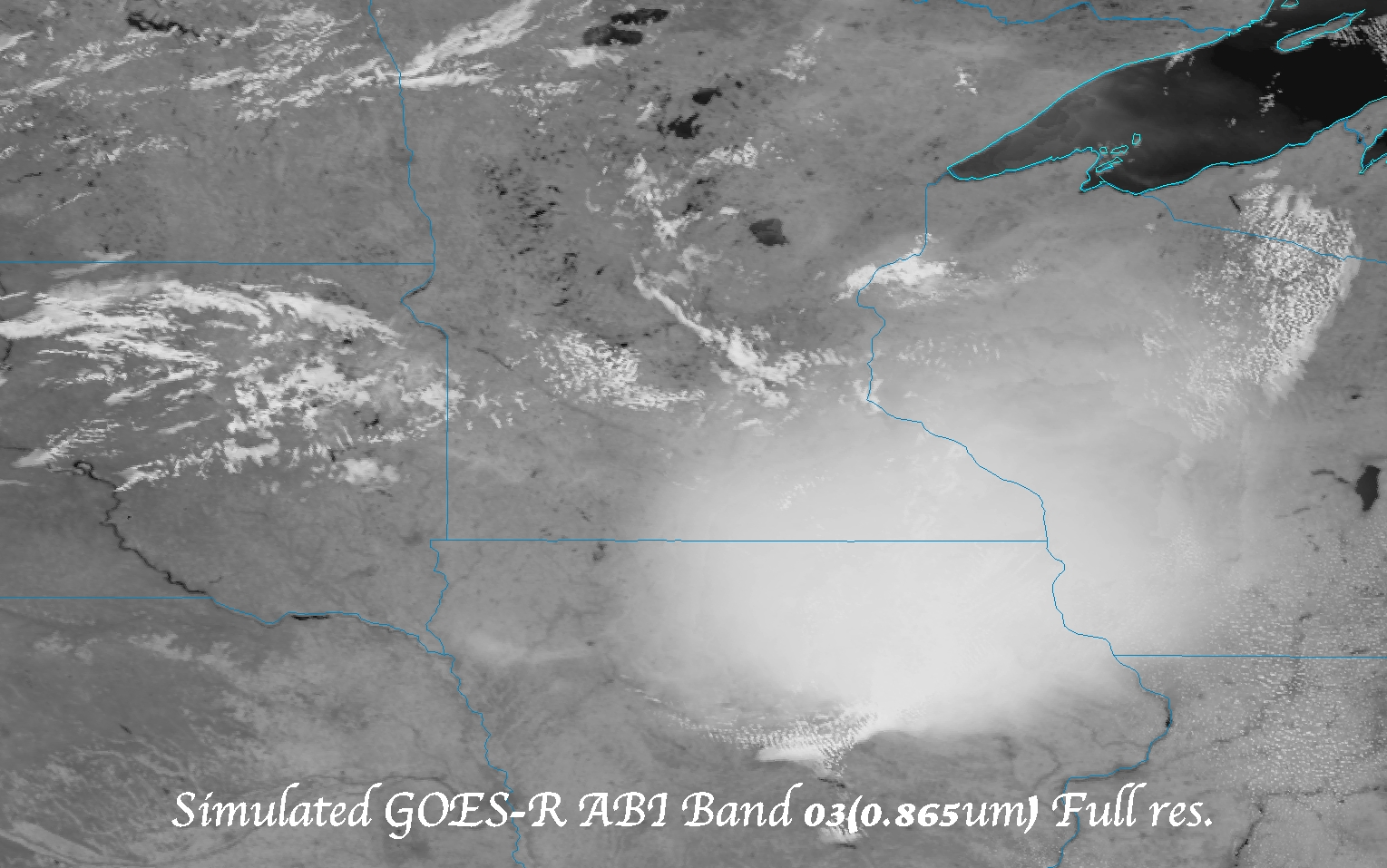 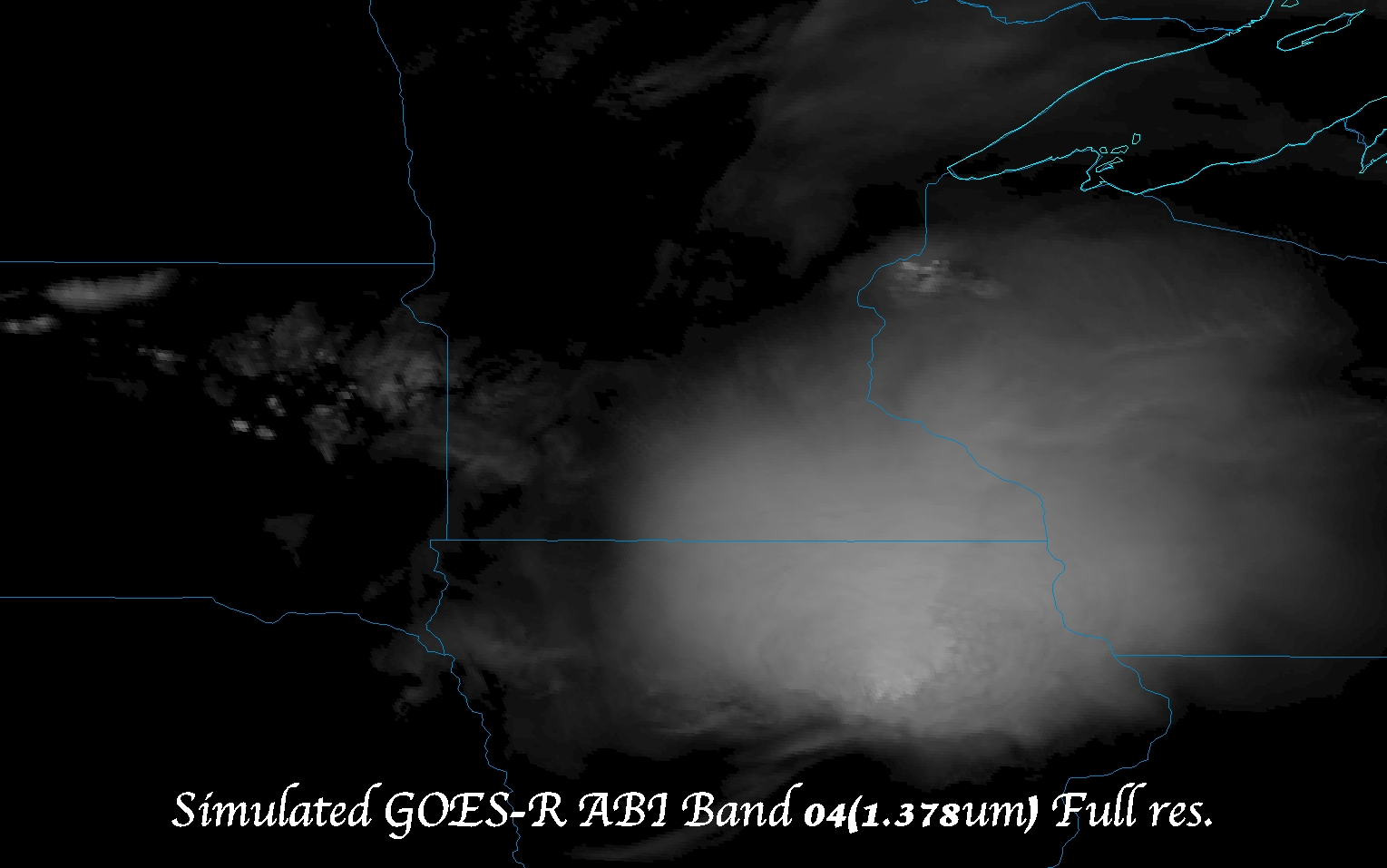 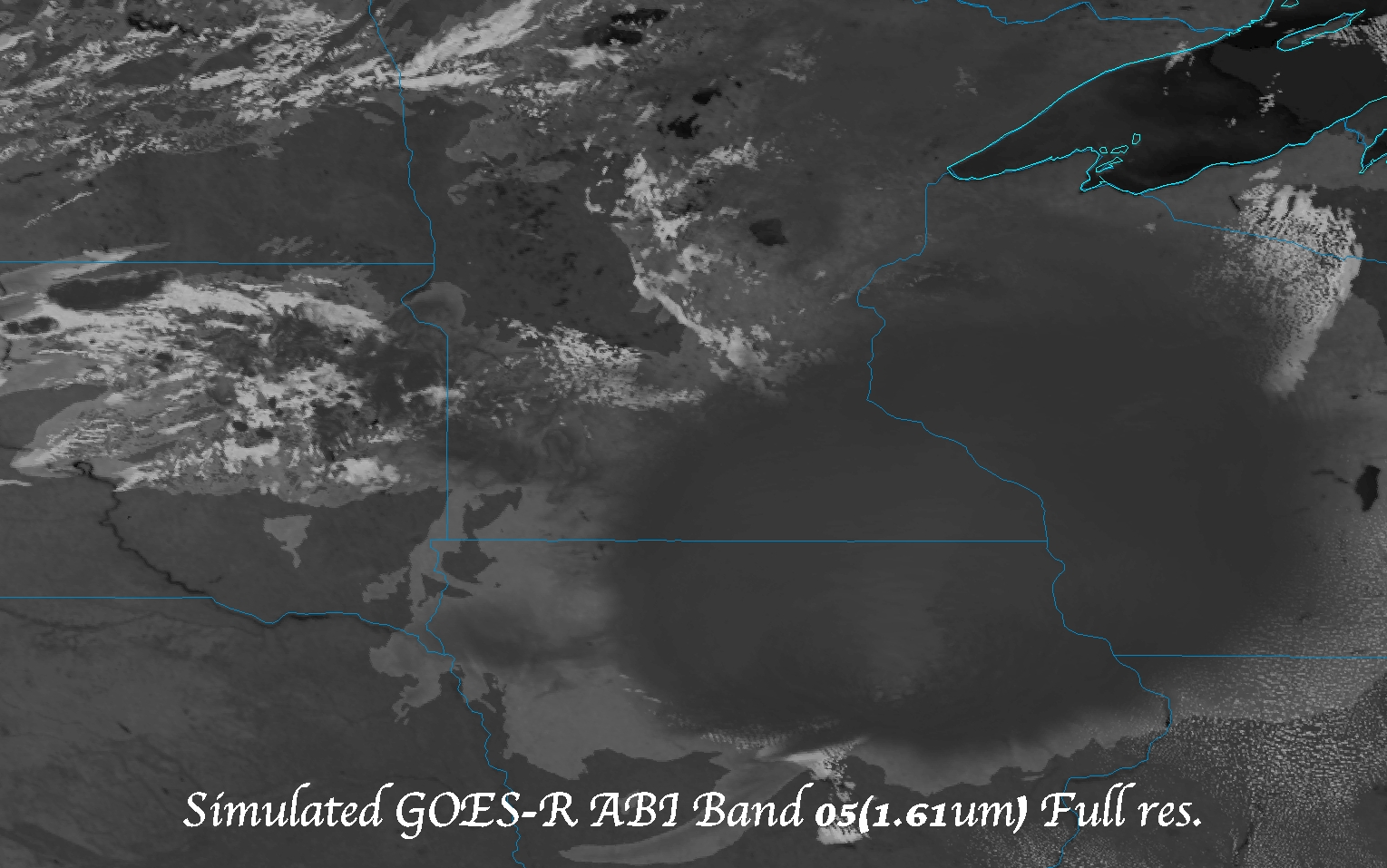 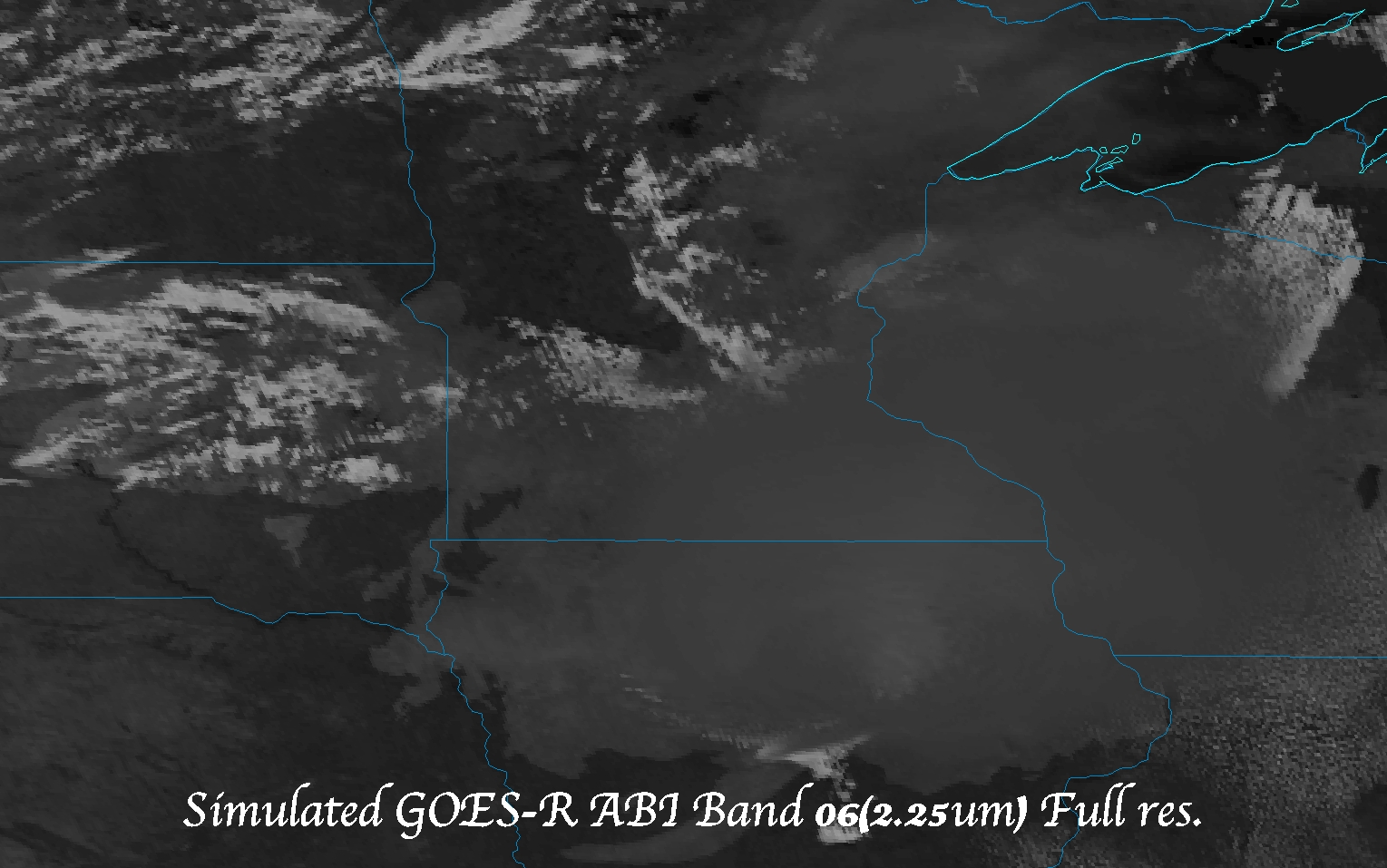 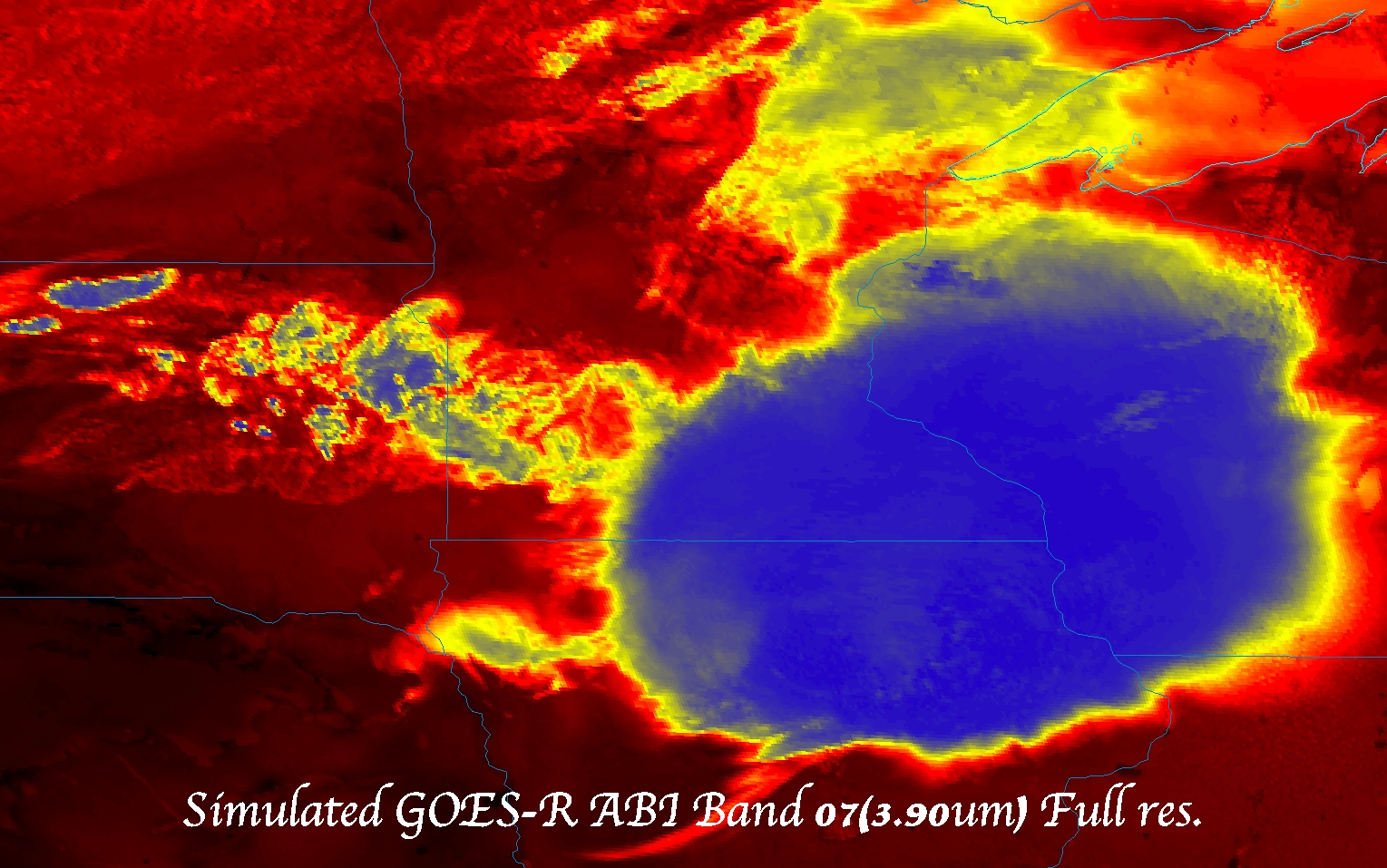 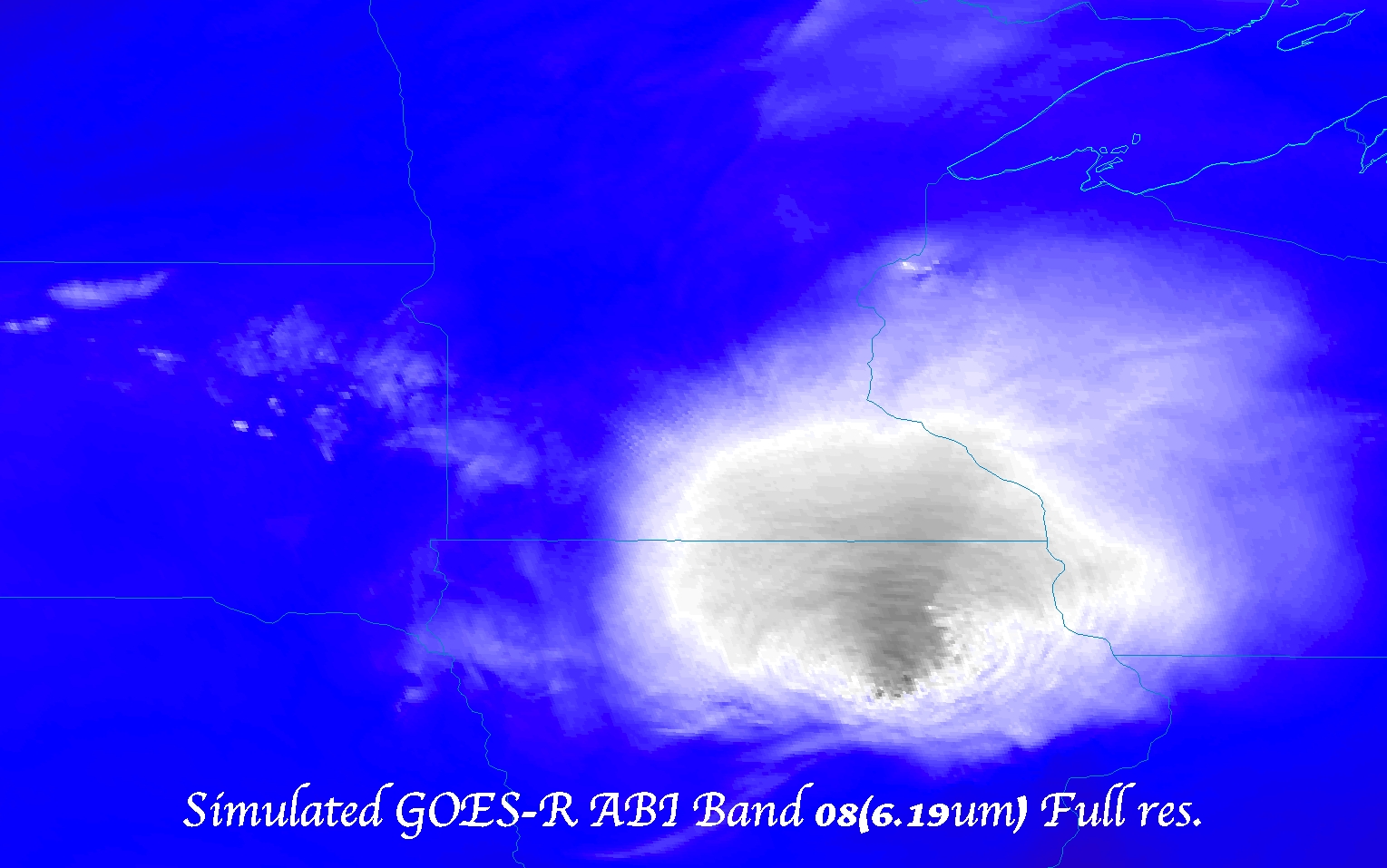 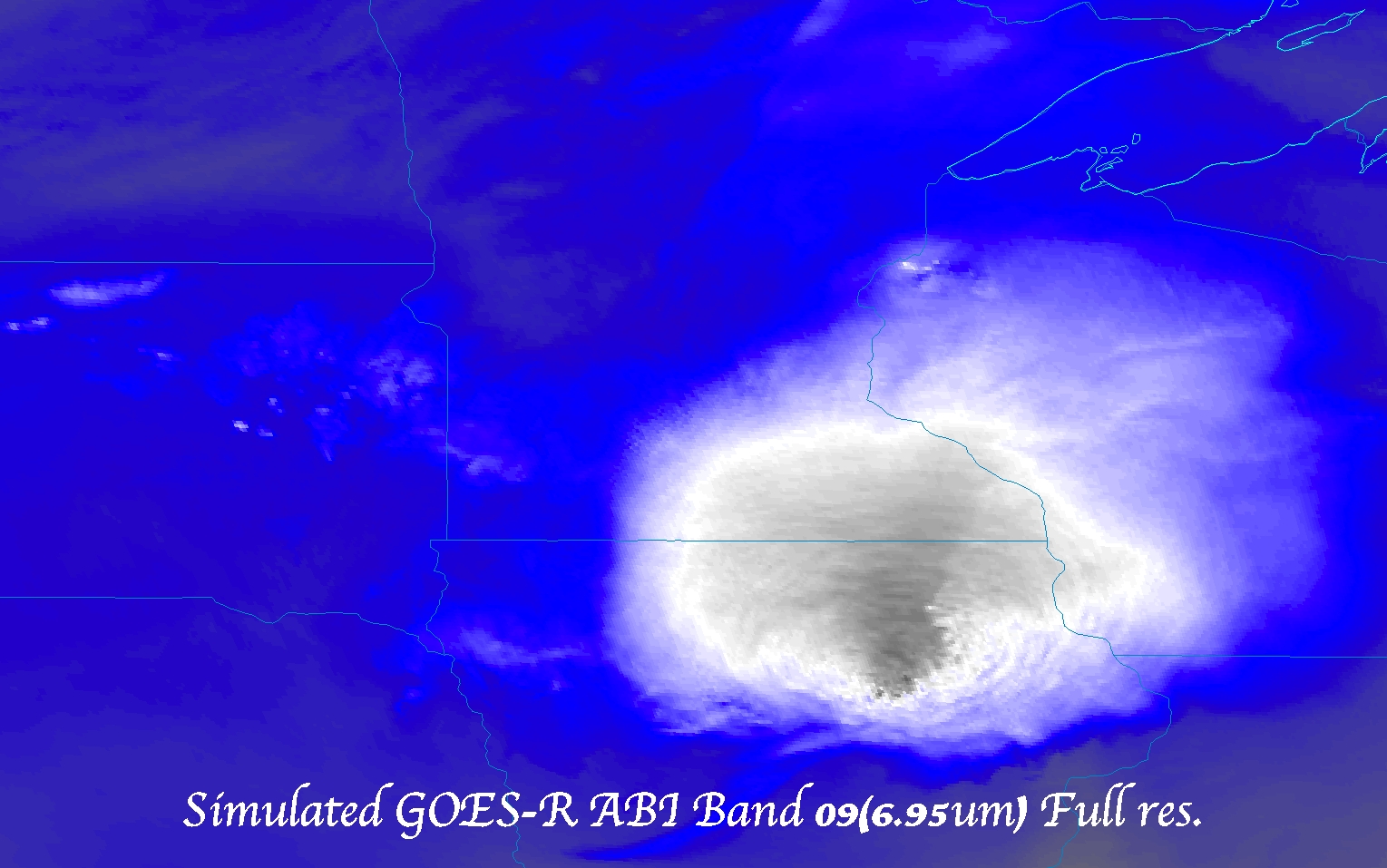 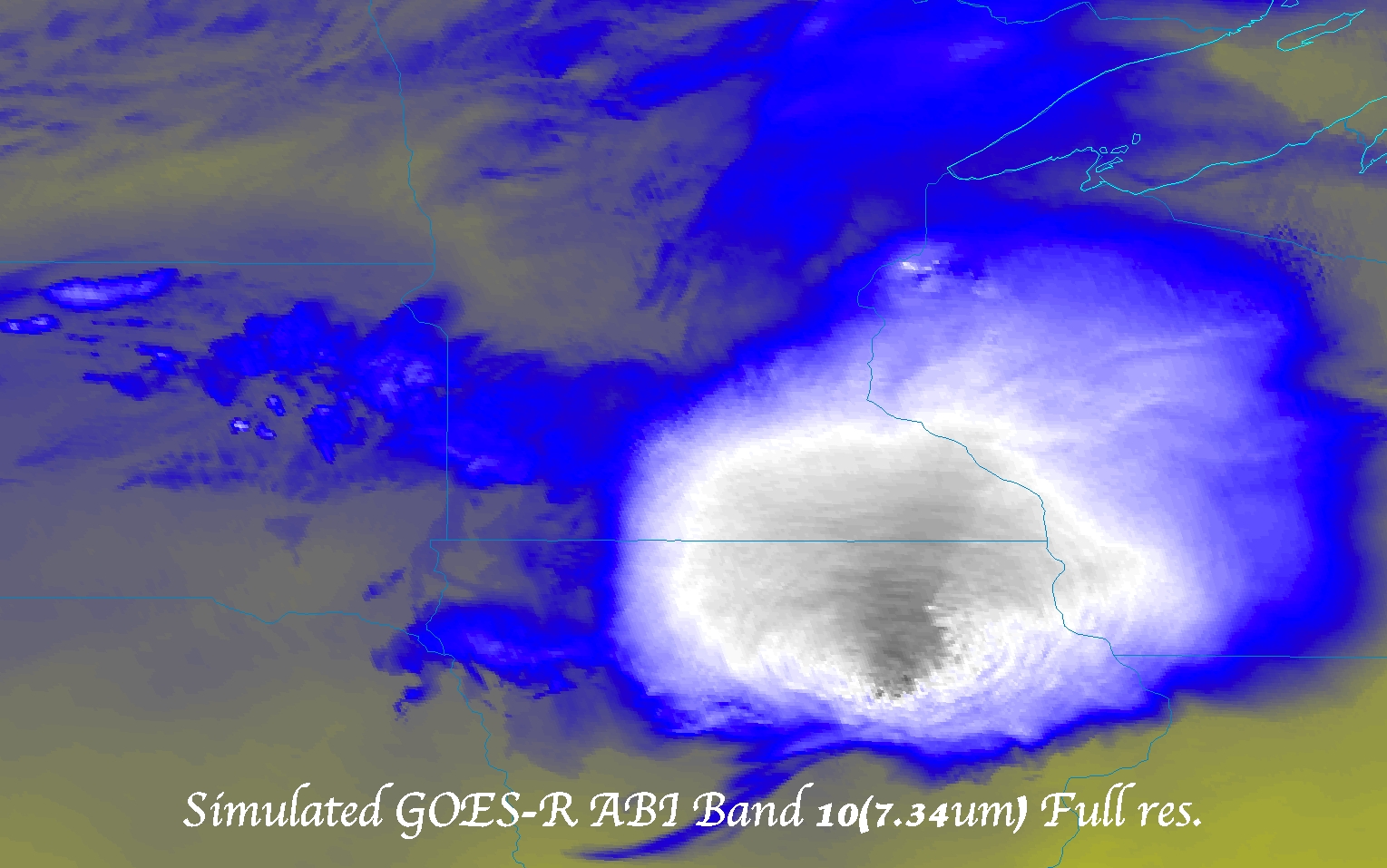 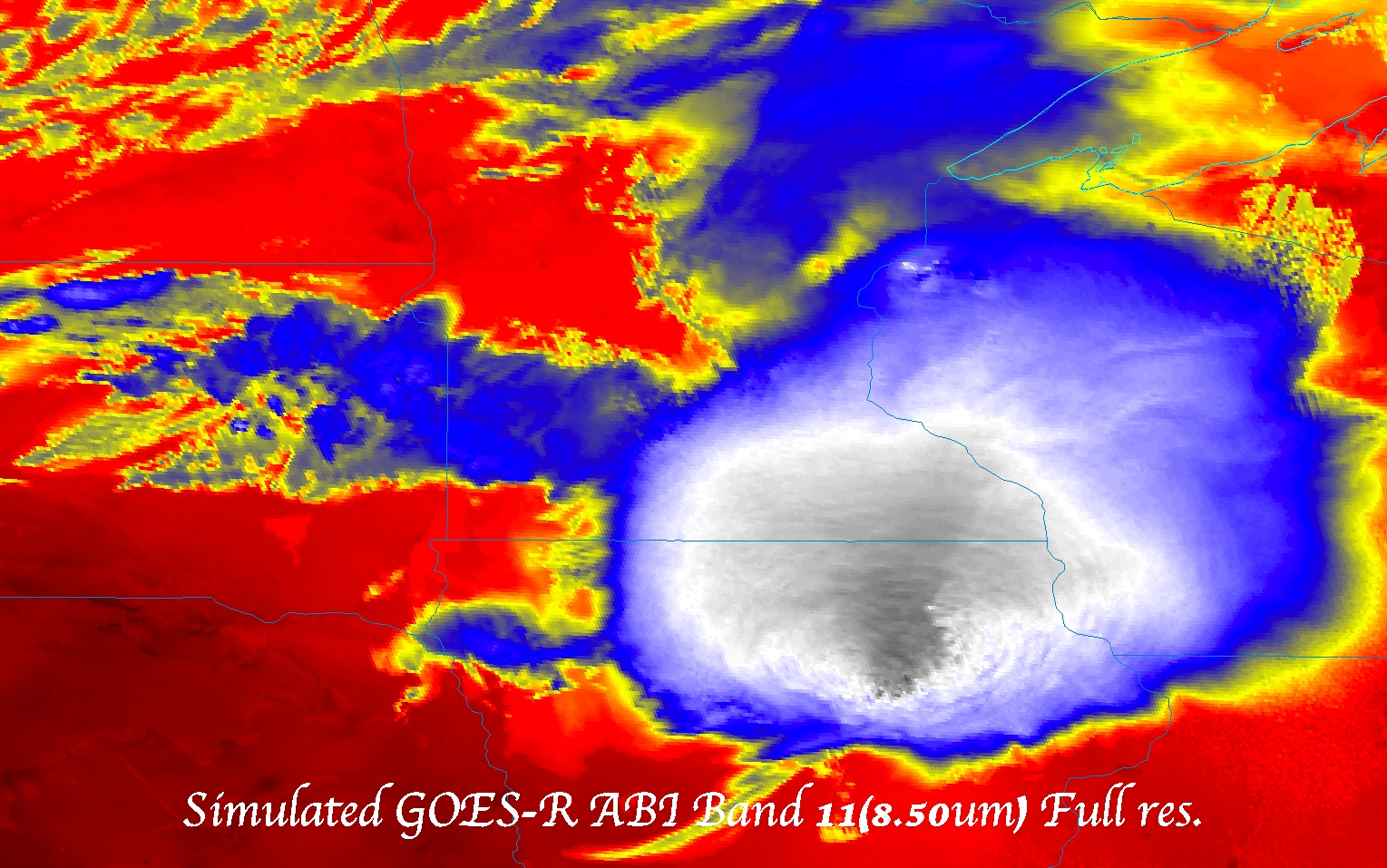 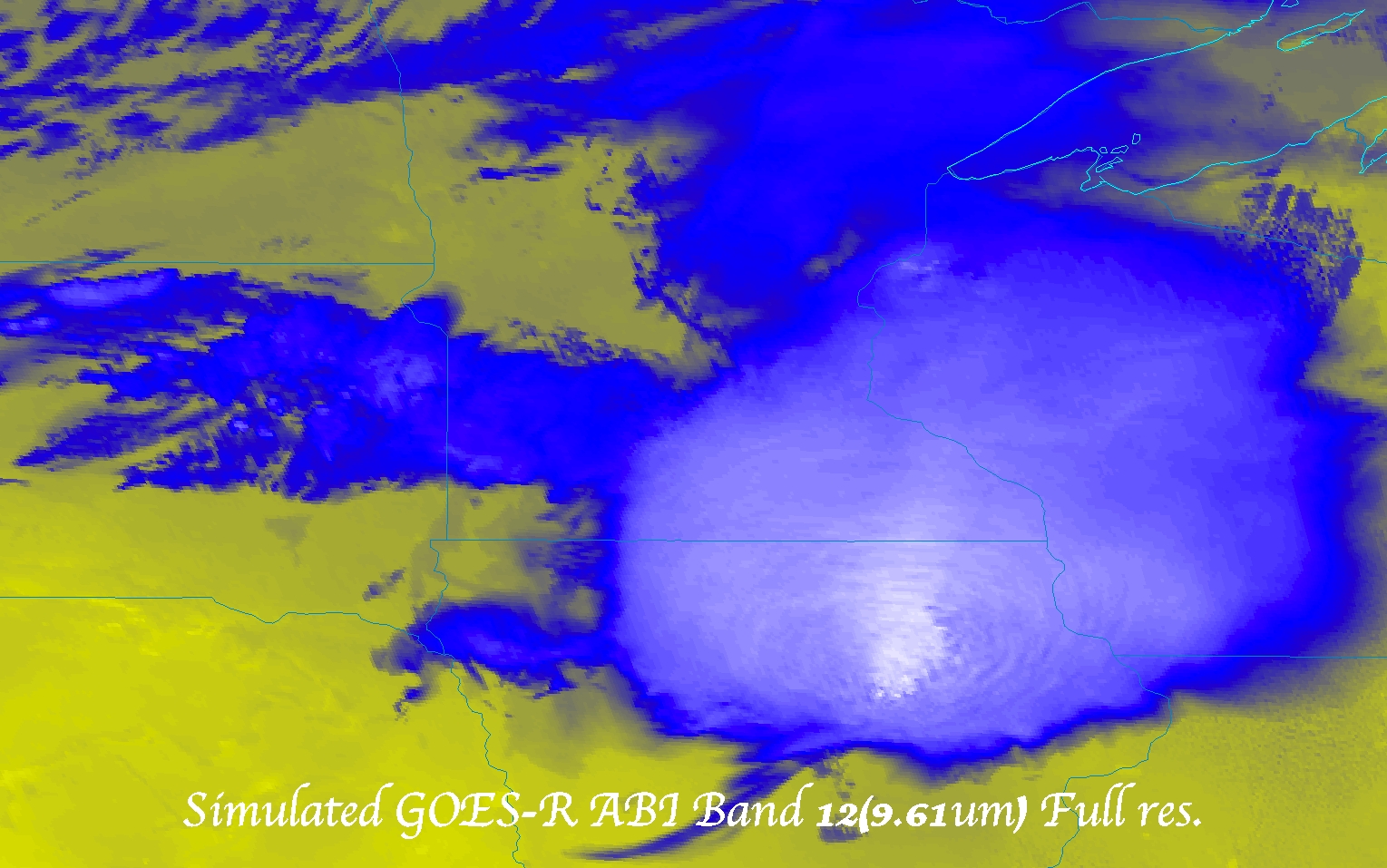 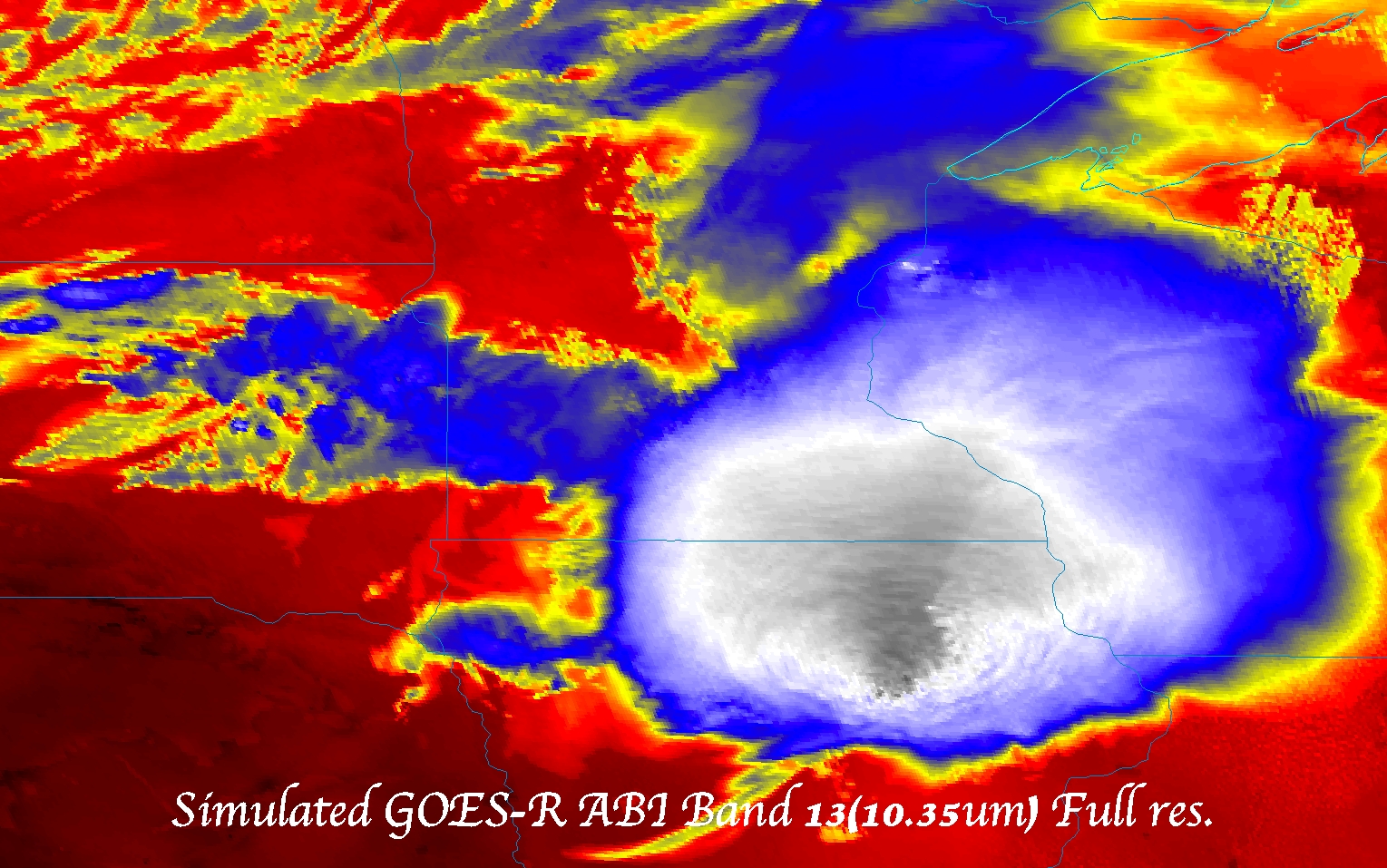 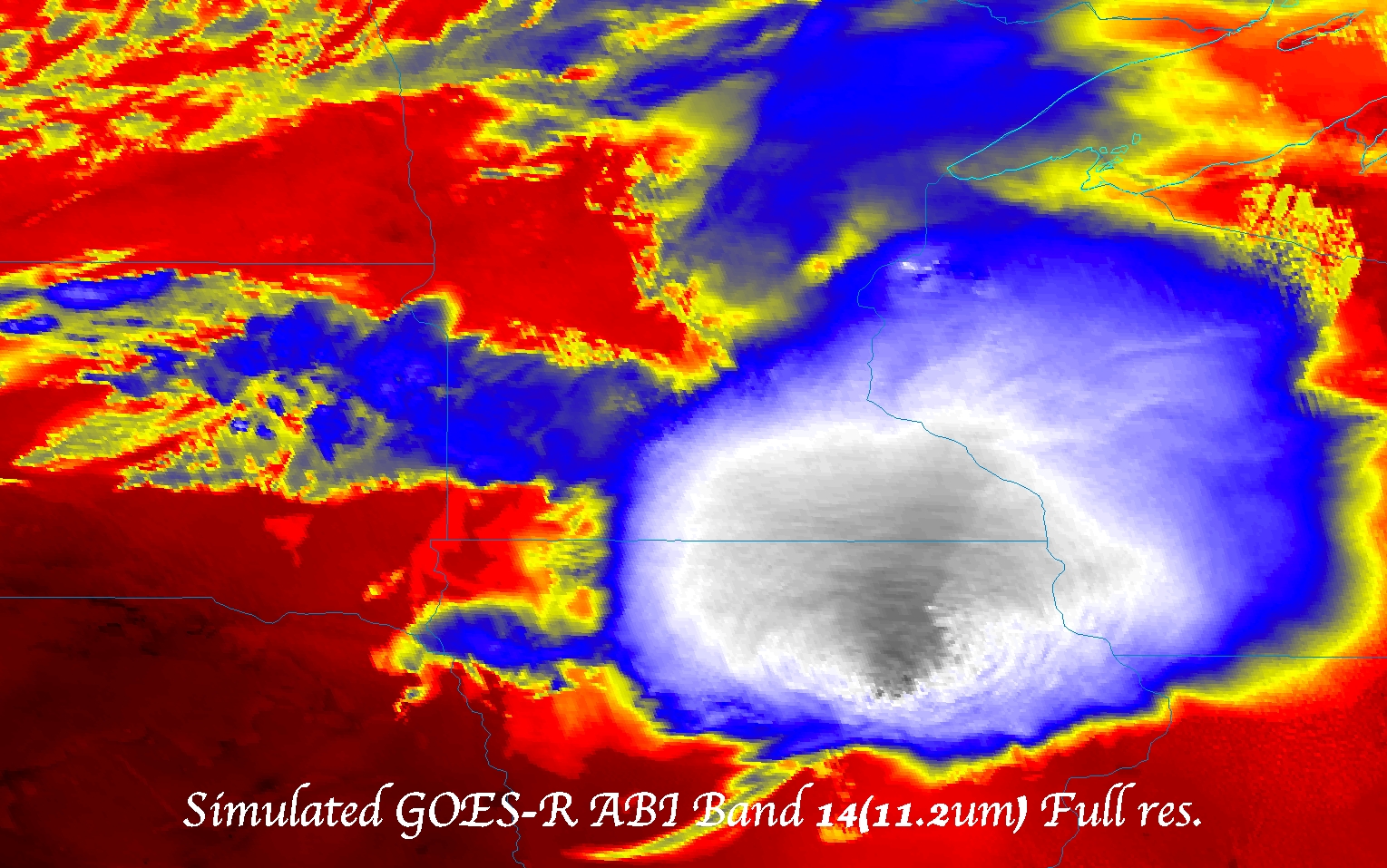 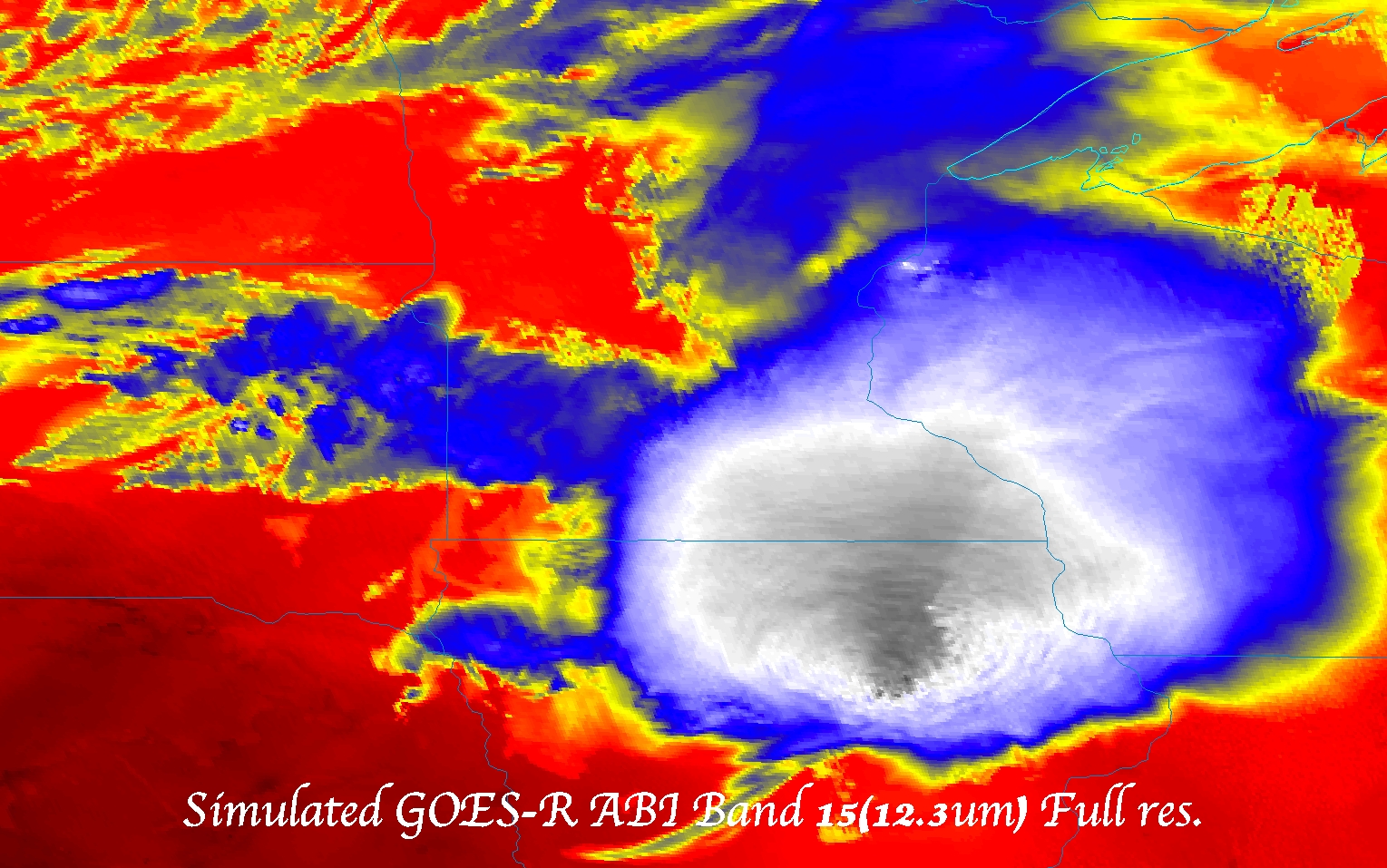 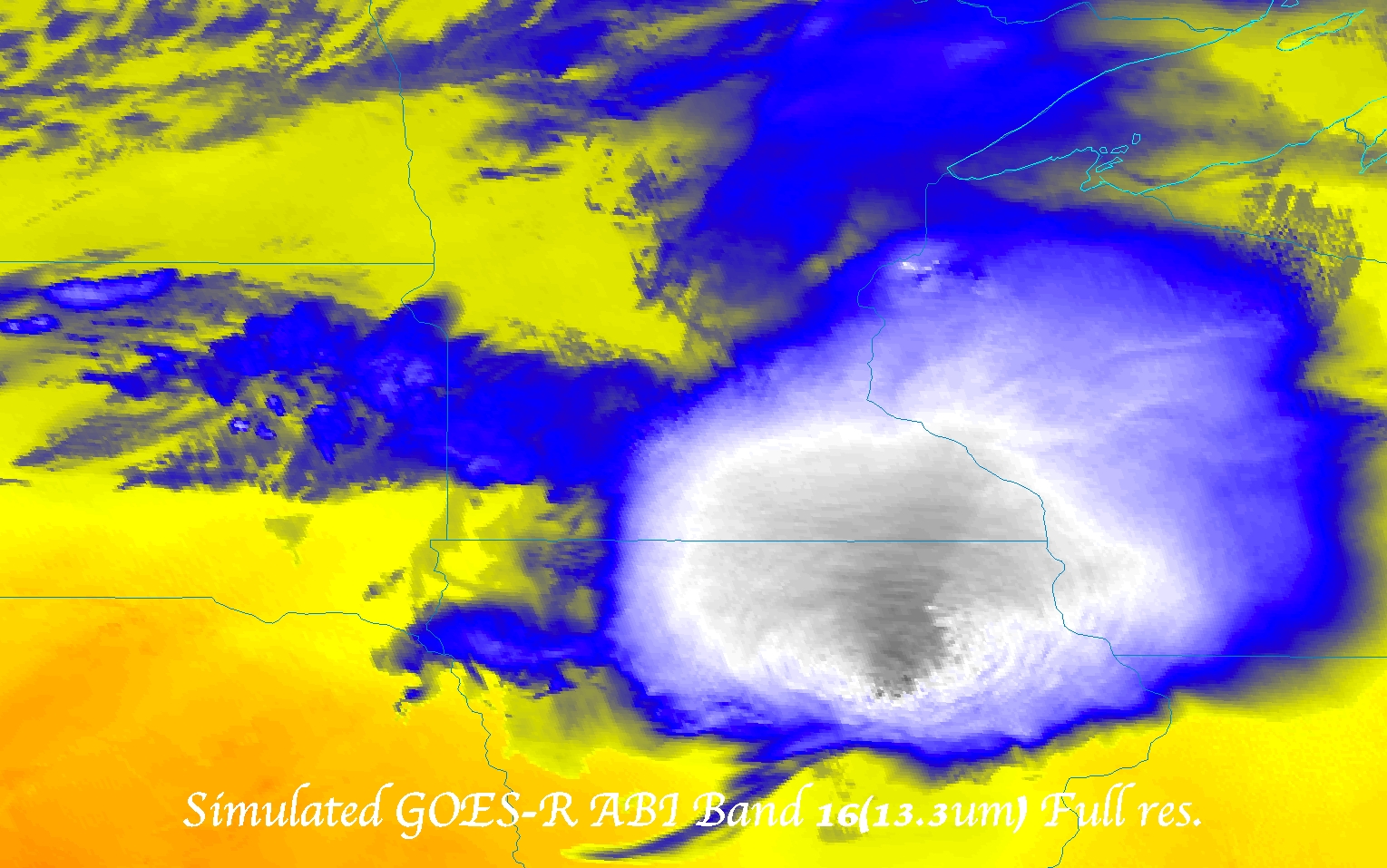 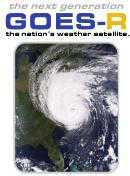 More information
GOES-R: 
http://www.goes-r.gov
http://www.meted.ucar.edu/index.htm
http://cimss.ssec.wisc.edu/goes_r/proving-ground.html
  
GOES and NASA: 
 http://goespoes.gsfc.nasa.gov/goes/index.html
 http://goes.gsfc.nasa.gov/text/goes.databookn.html 

UW/SSEC/CIMSS/ASPB:
http://cimss.ssec.wisc.edu/goes_r/proving-ground/nssl_abi/nssl_abi_rt.html
http://cimss.ssec.wisc.edu/goes_r/awg/proxy/nwp/
http://cimss.ssec.wisc.edu/goes/abi/ 
http://cimss.ssec.wisc.edu/goes/abi/wf
http://cimss.ssec.wisc.edu/goes/blog/
http://www.ssec.wisc.edu/data/geo/
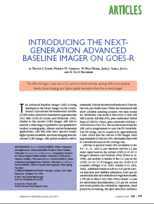 AMS BAMS Article on the ABI (Aug. 2005)
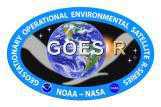 Acknowledgements
The authors would like to thank the entire GOES-R team (especially the GOES-R Program Office); within the government, industry and academia.

The views, opinions, and findings contained in this presentation are those of the author and should not be construed as an official National Oceanic and Atmospheric Administration or U.S. Government position, policy, or decision.
What do these notes have to do with the ABI?
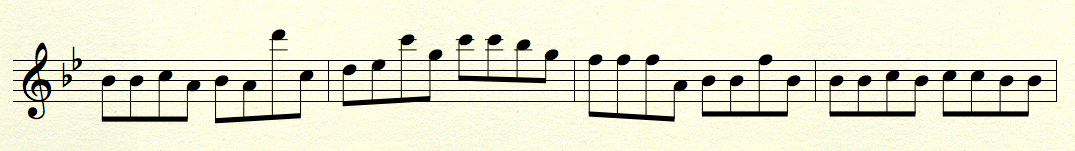 49
49
Progress!
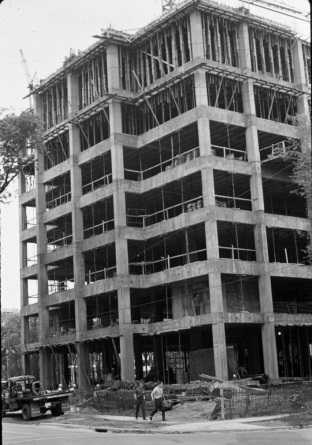 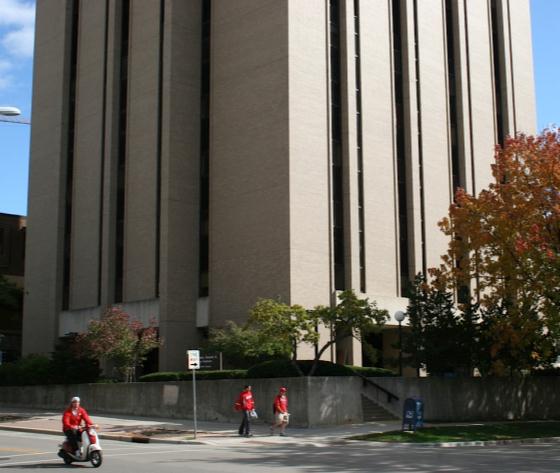